MCAA Medical Research Building
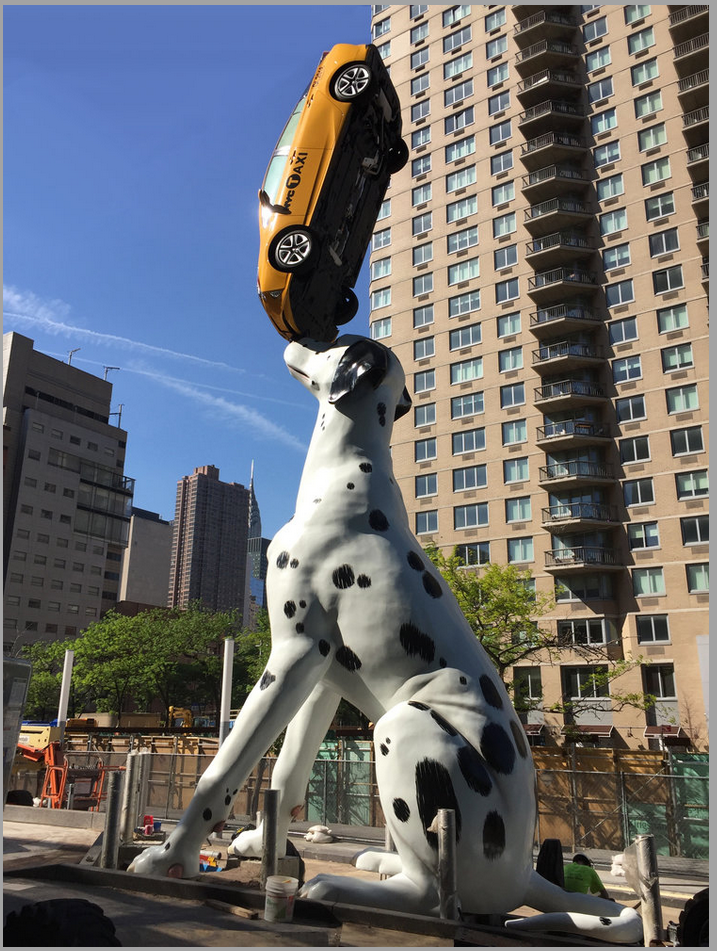 New York, NY
Location
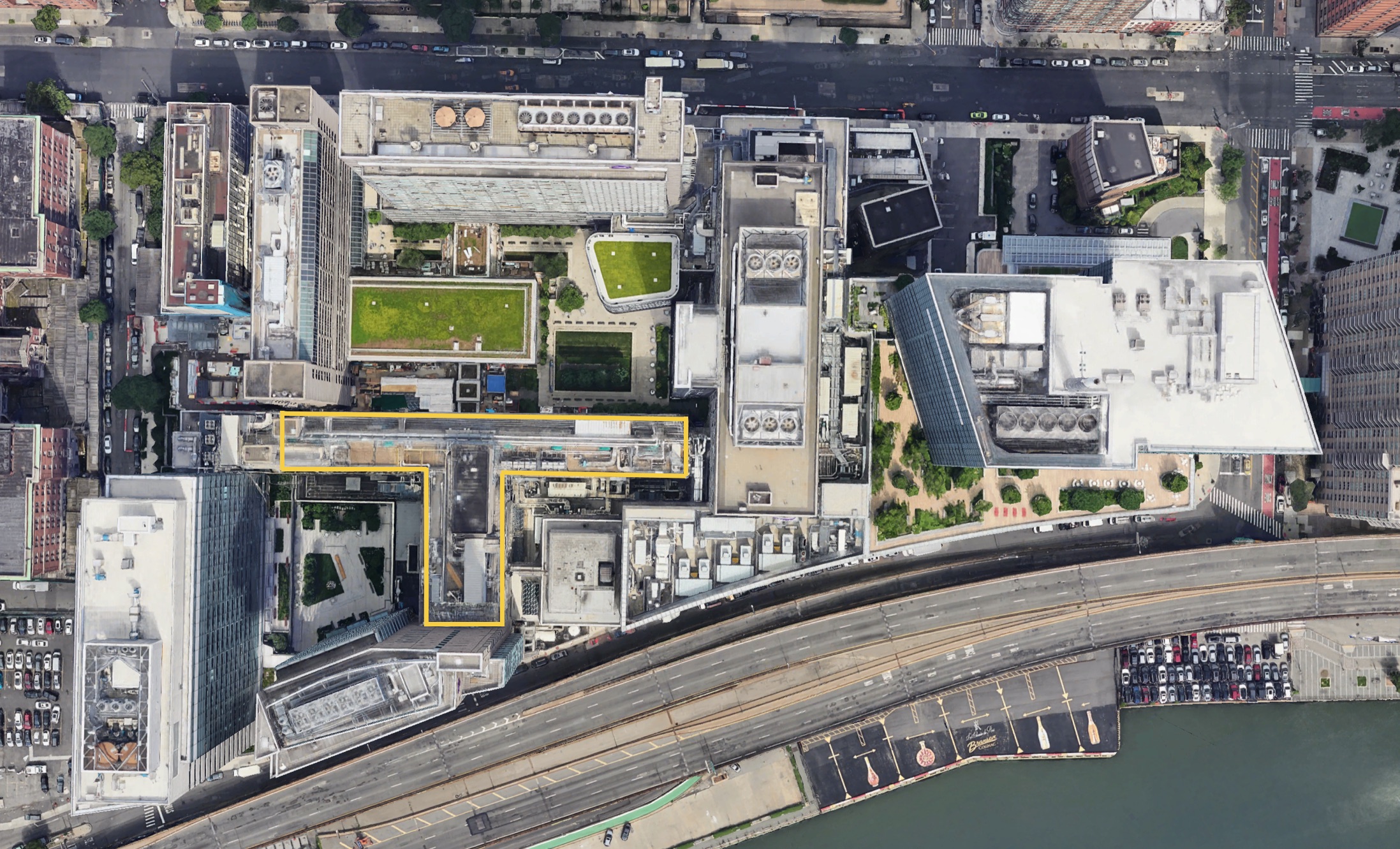 East Side of Manhattan
Campus Utilities used for secondary systems within the building
Campus wide standards must be followed
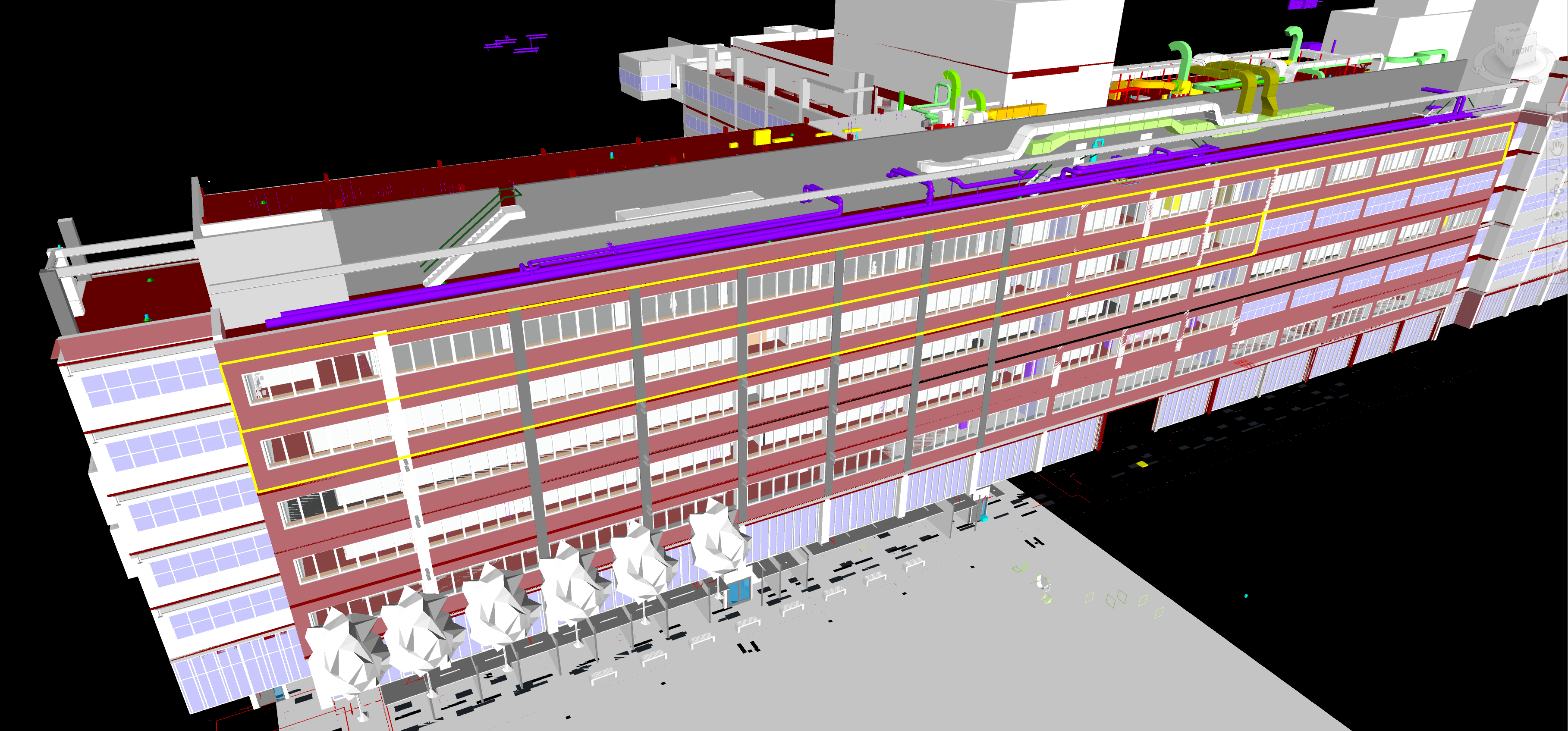 Scope of Work
5th Floor North – 6th Floor North – 6th Floor South– 7th Floor Machine Rooms
Piping – Ductwork Insulation
Logistics
Only One Loading Dock
Contractor use 6am to 7am (all campus wide projects)
Must be scheduled 48 hours in advance
All Other deliveries must be taken at the curb and wheeled into the building
Vertical Transport
One Freight Elevator for the Project
Freight Elevator Dimensions – 10’-6” long by 6’-2” wide by 10’-0” tall
Weight Limit – 5000 lbs
Any load over 2500 lbs requires an elevator operator
Gas Cylinder Storage is NOT allowed on campus
All air and gas cylinders must be removed from campus at end of shift each day
No exceptions
Construction Manager Requirement – Stretch and Flex
15 minutes at the start of each shift for all workers onsite
Logistics
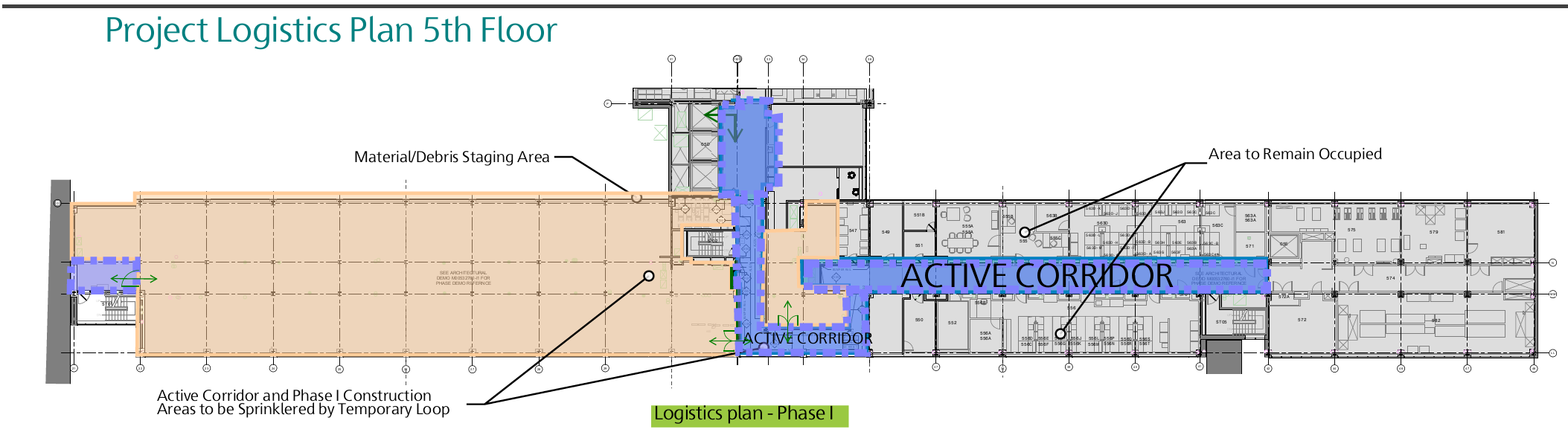 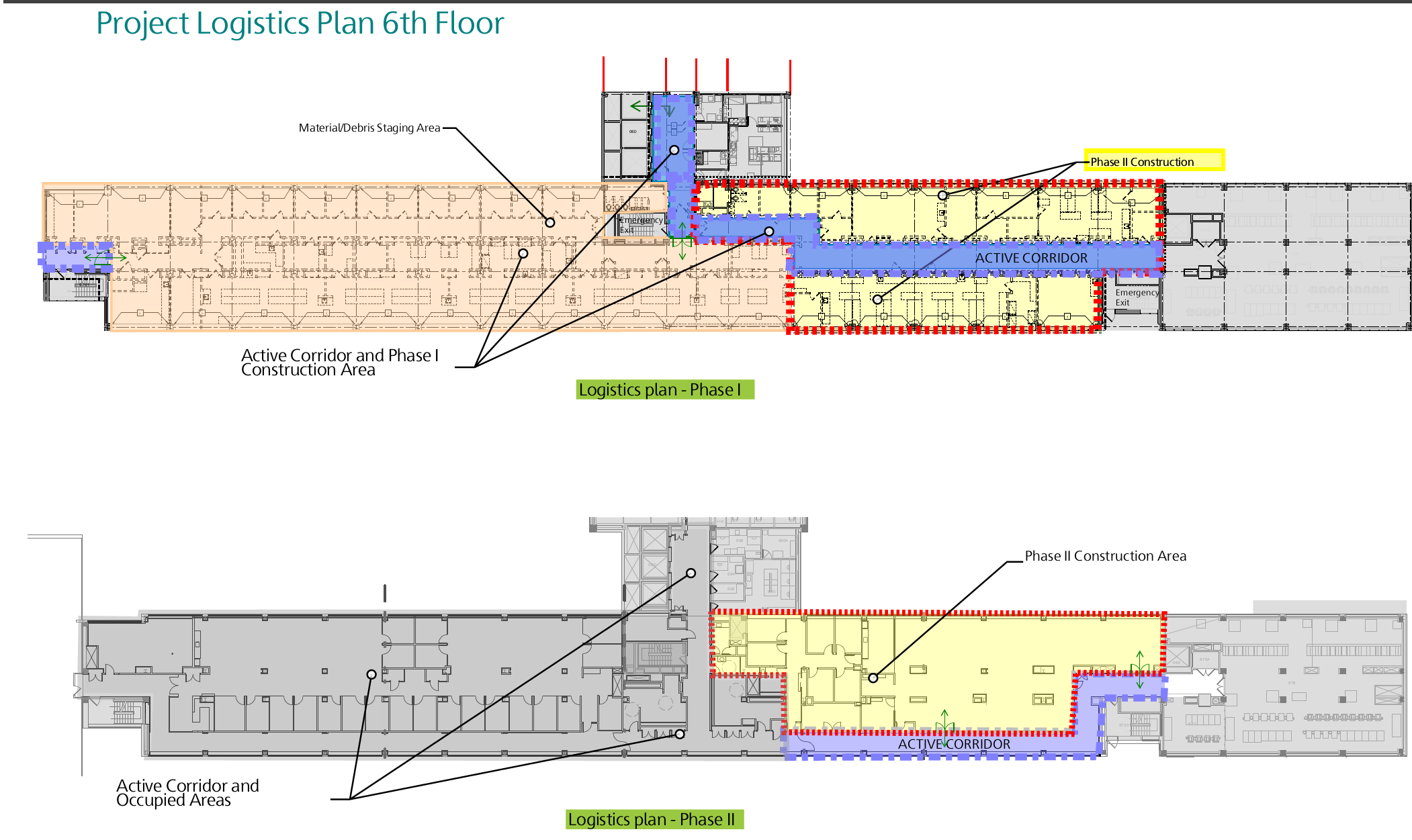 Milestone Schedule
Bid Award – March 6th 2025
5th Floor Start – May 19th 2025
5th Floor Turnover to Owner – August 15th 2025
6th Floor Phase 1 Start – June 16th 2025
6th Floor Phase 1 Turnover to Owner – September 19th 2025
6th Floor Phase 2 Start – November 3rd 2025
6th Floor Phase 2 Turnover to Owner – January 19th 2026
7th Floor Start – May 19th 2025
7th Floor Phase 1 Turnover to Owner – August 1st 2025
7th Floor Phase 2 Turnover to Owner – December 15th 2025
5th Floor – 6th Floor – Fitout of Floor
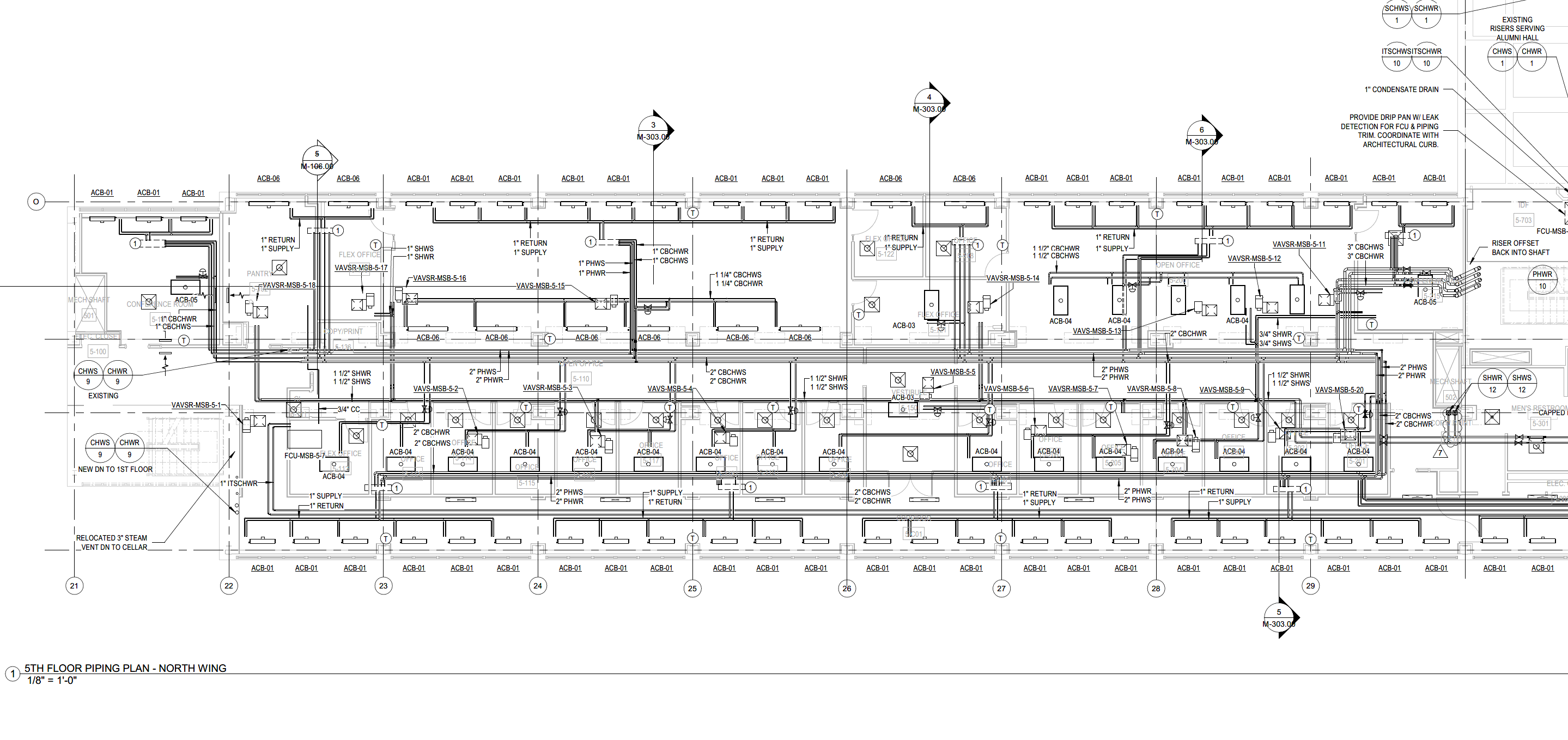 Piping
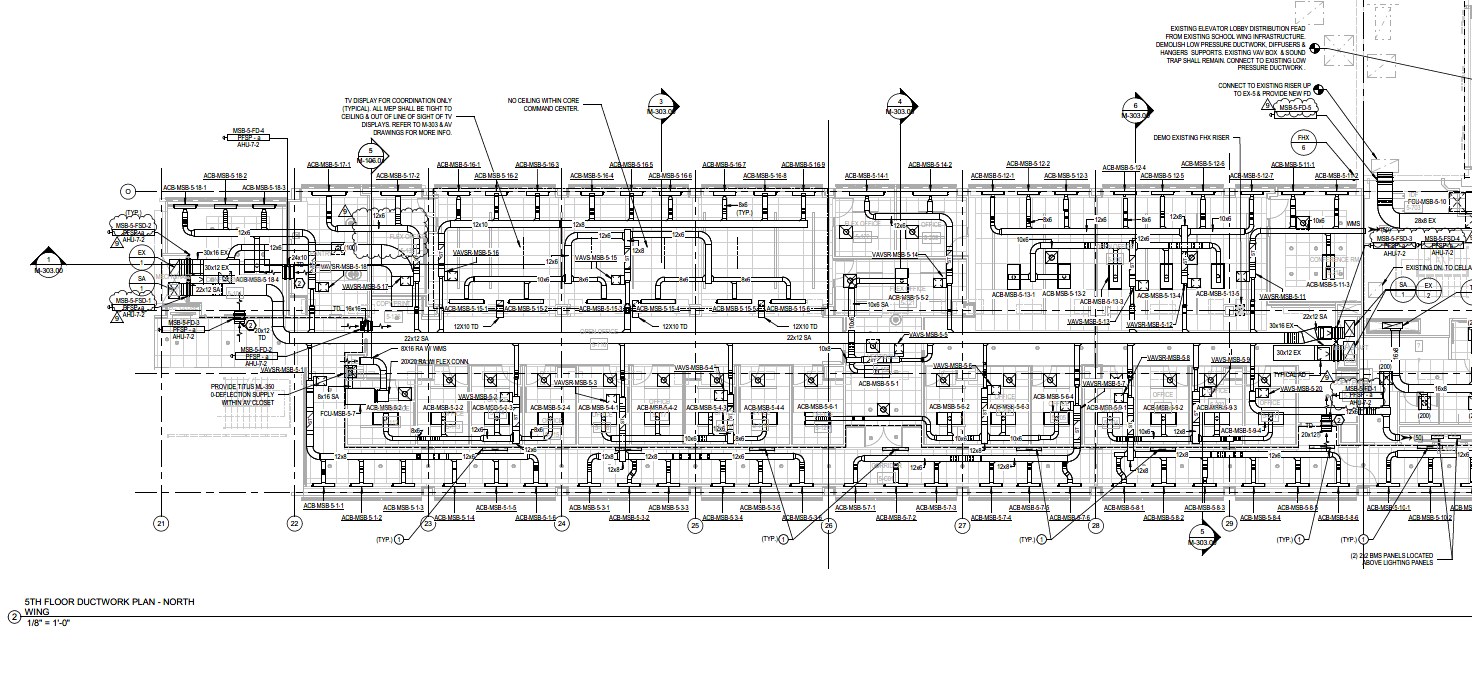 Ductwork
Active Chilled Beams
Conditioned air from 7th Floor AHU
Heat Water from Perimeter Hot Water System
Chilled Water from Chilled Beam Chilled Water System
Heating or Cooling selected by BMS via 6-way valve
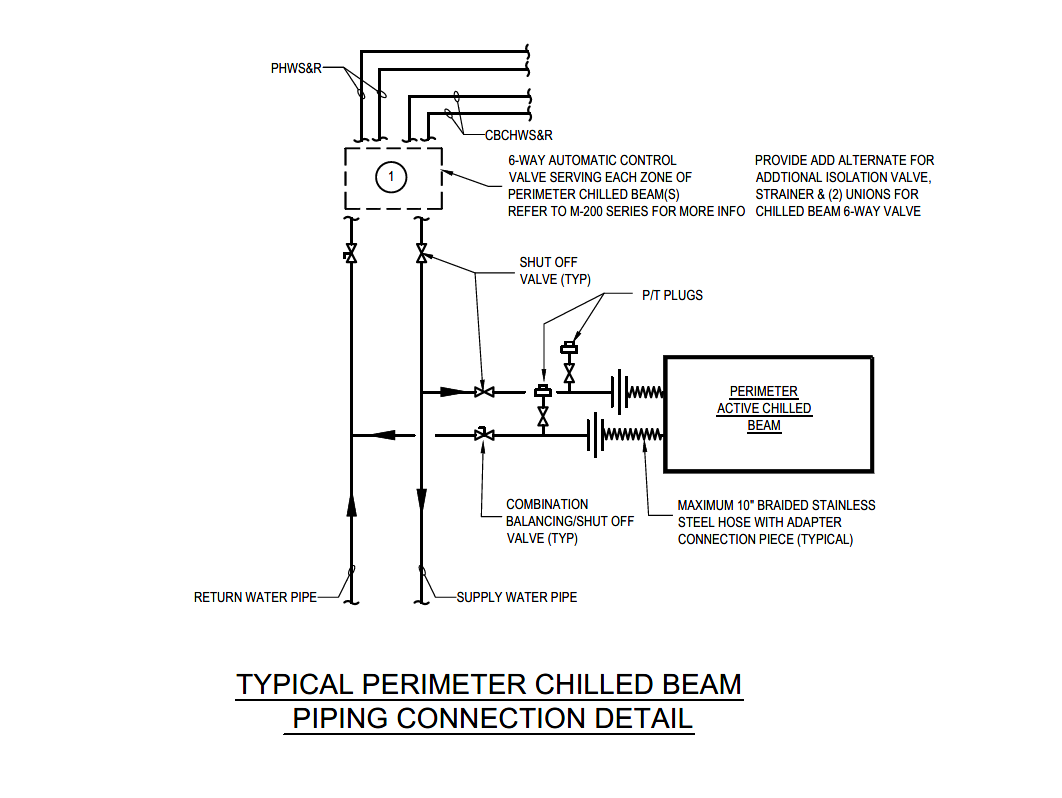 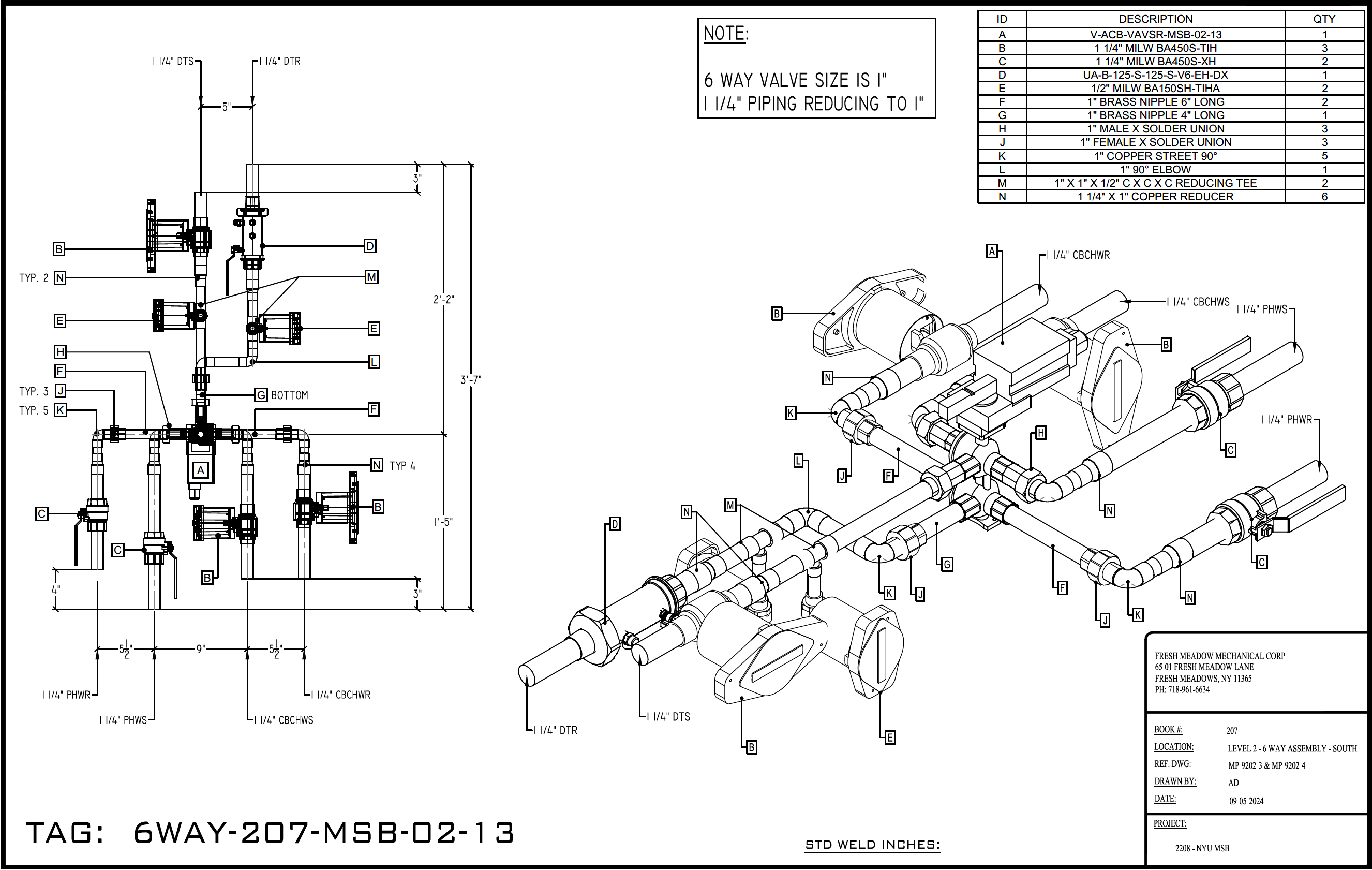 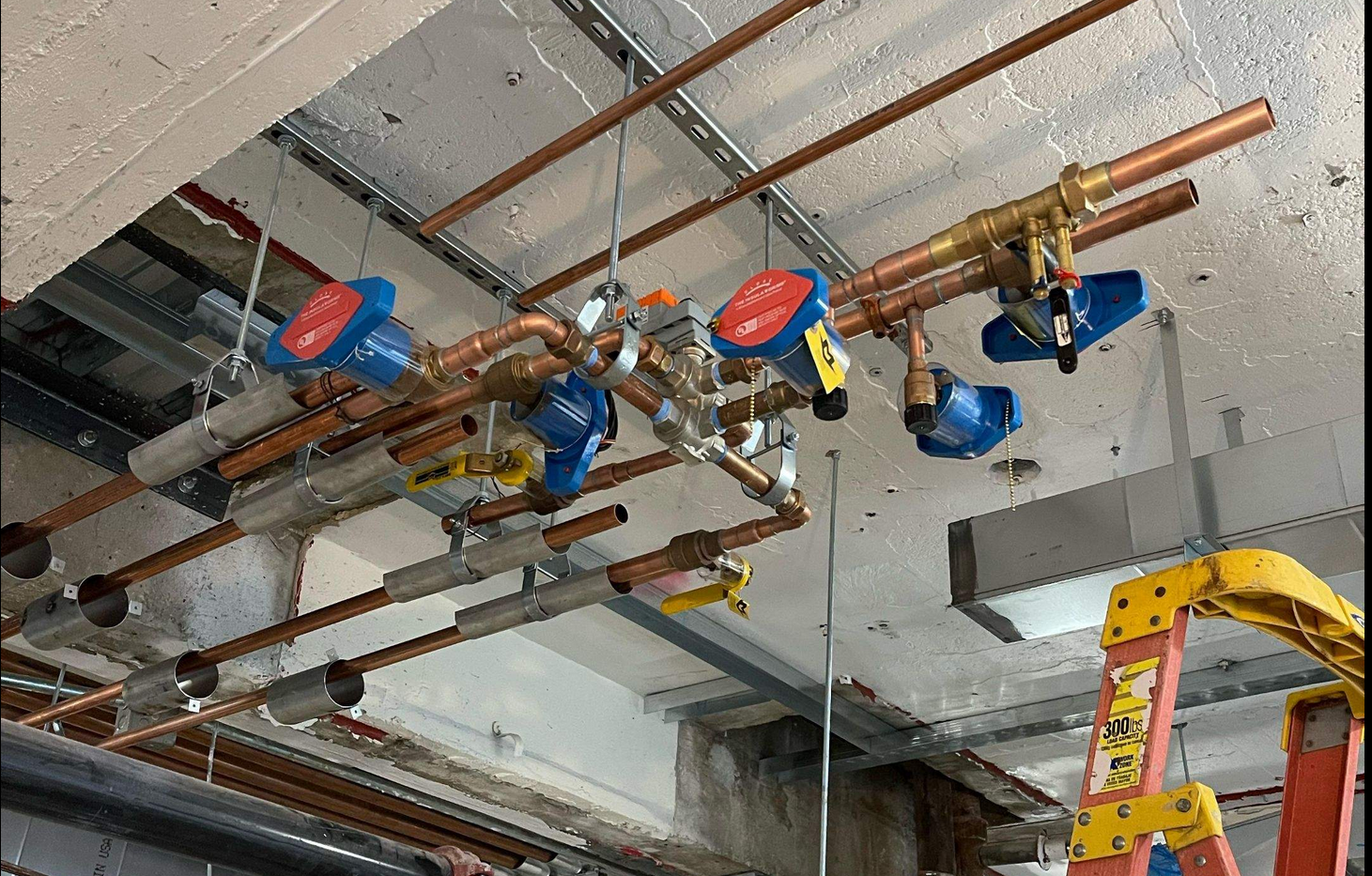 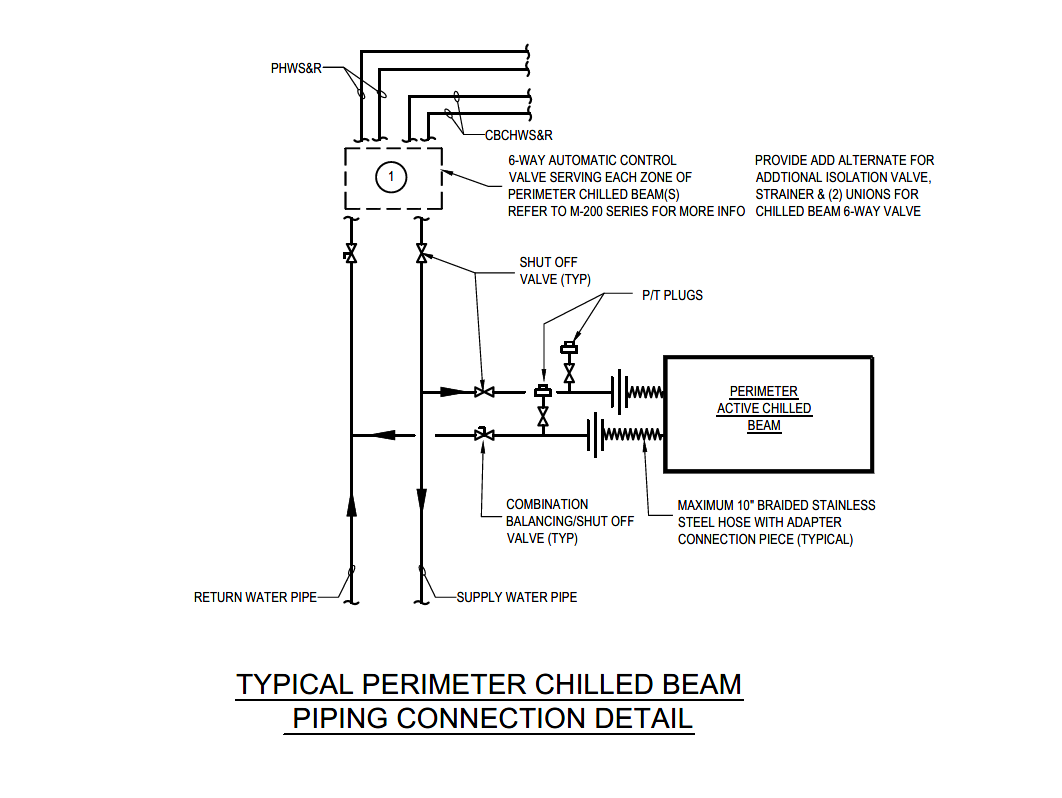 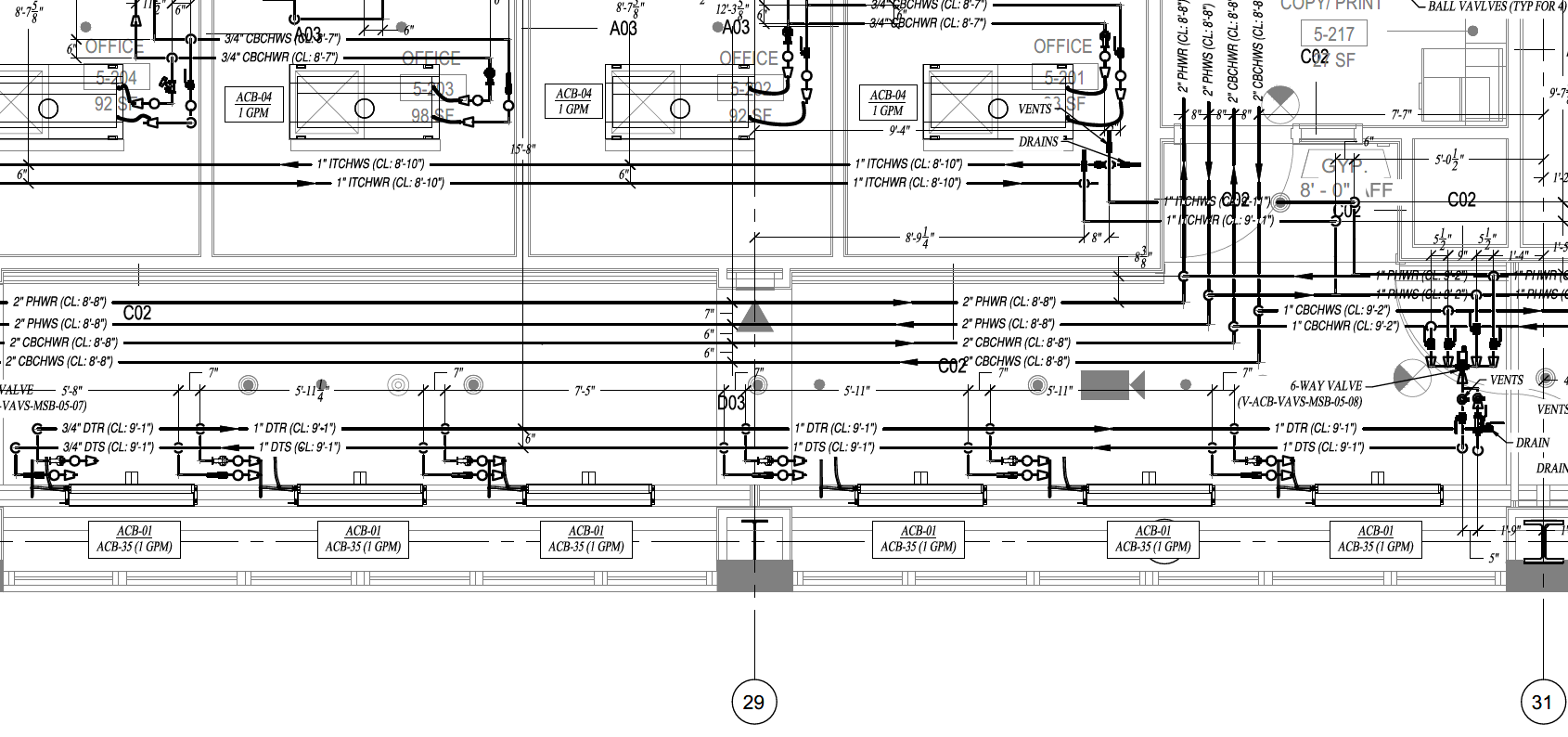 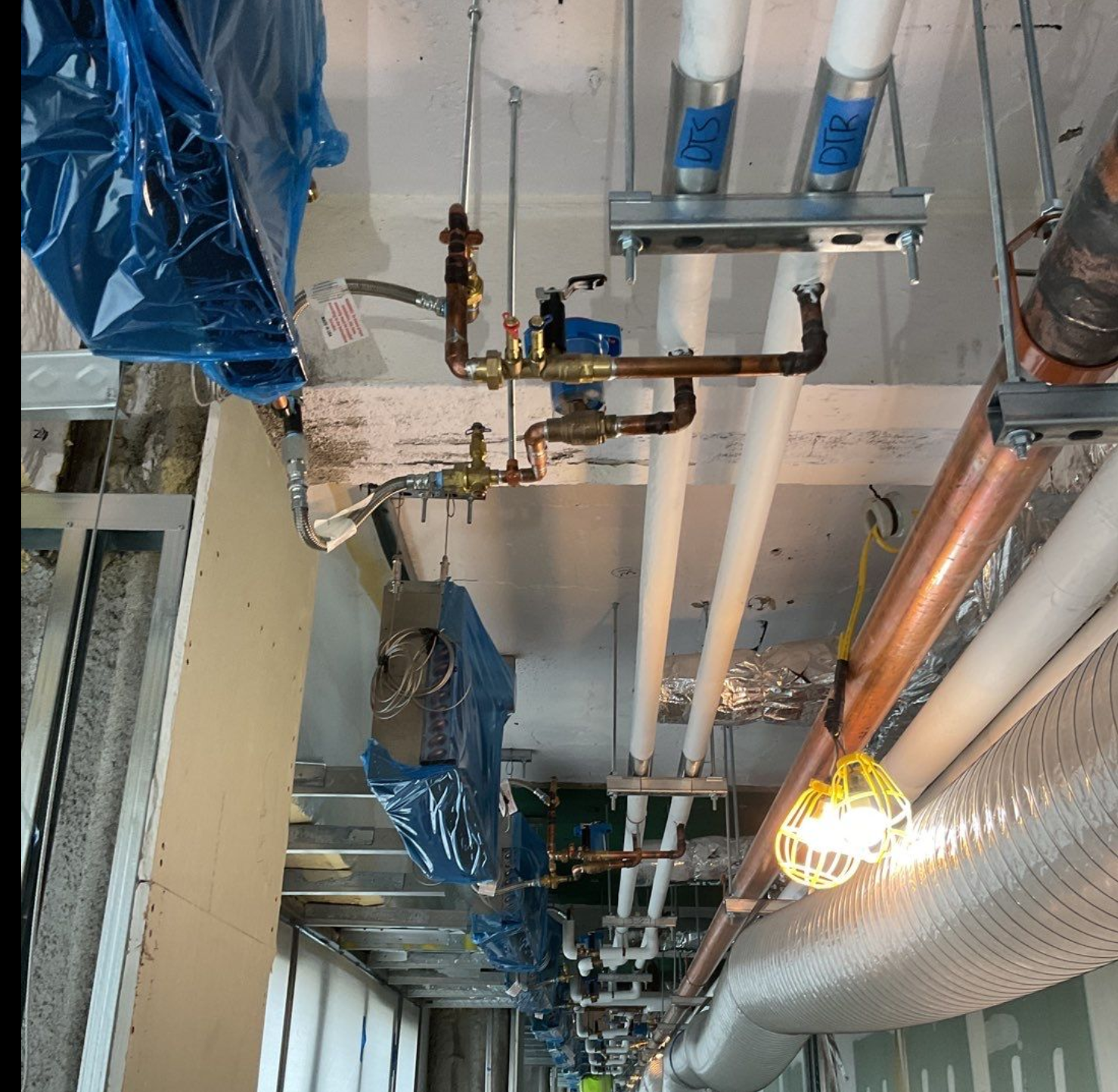 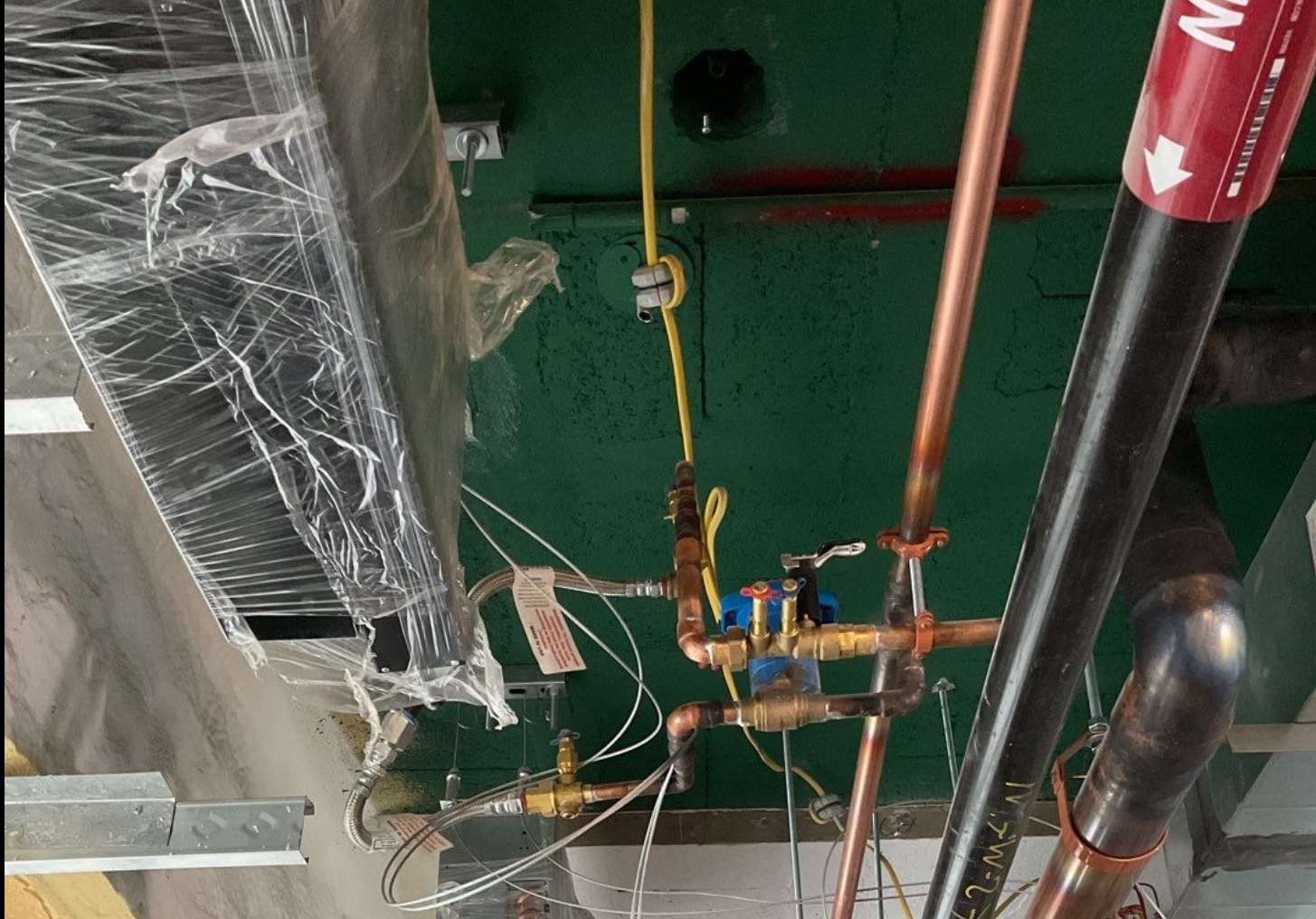 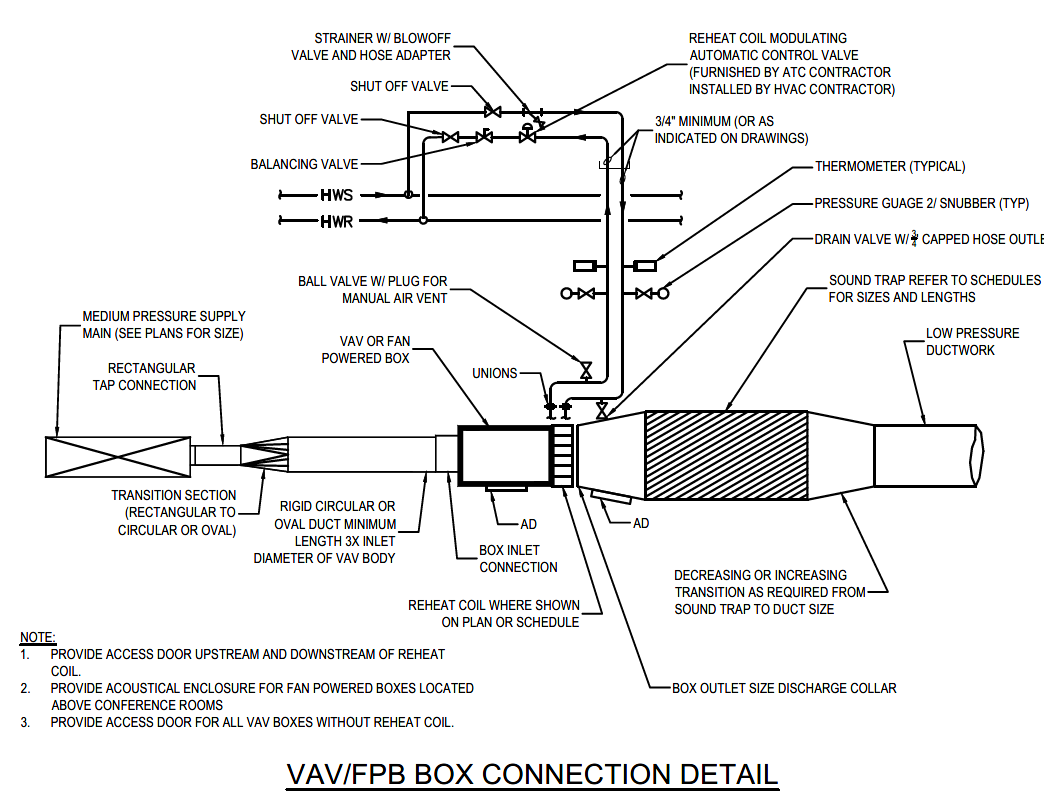 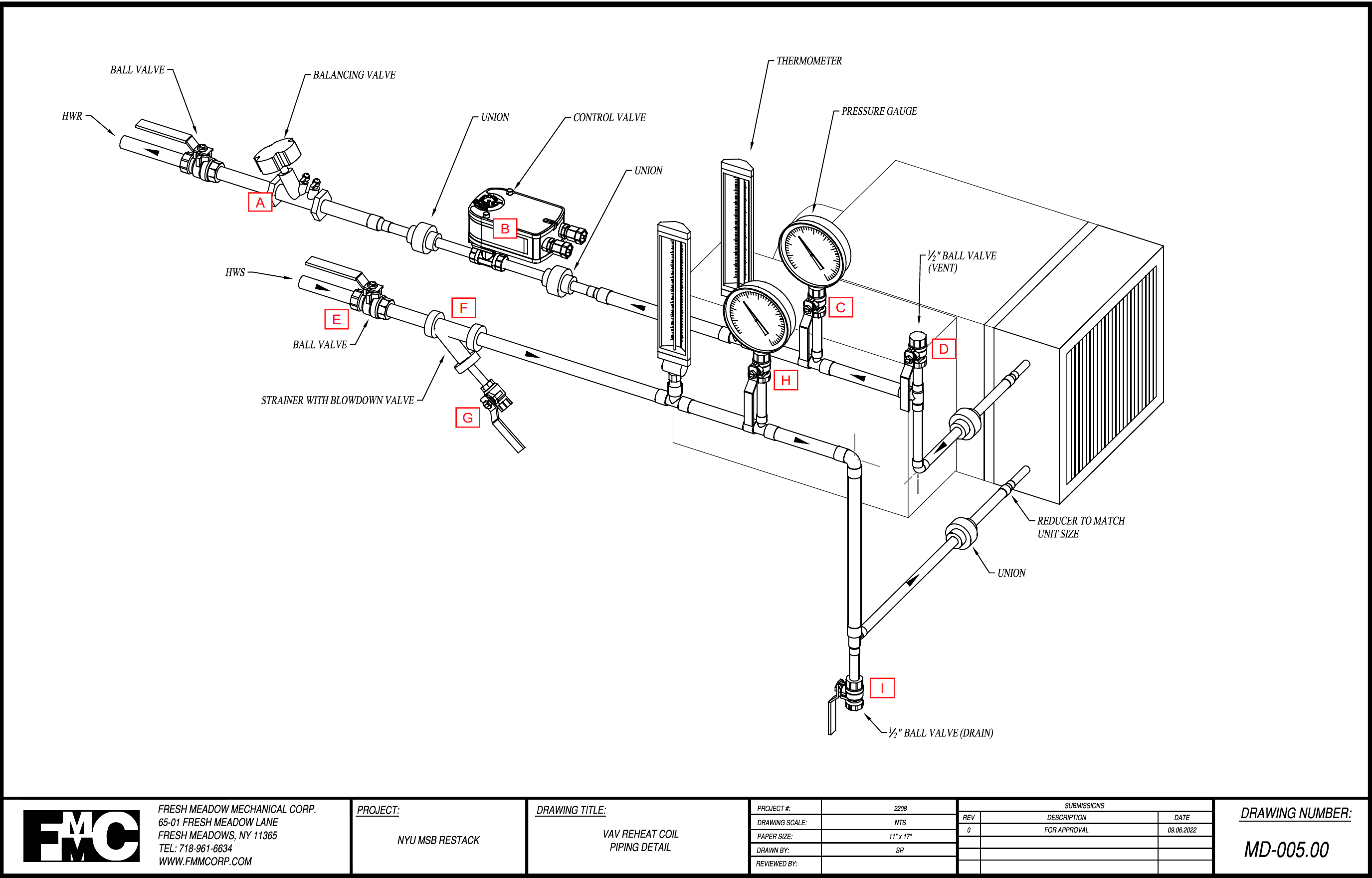 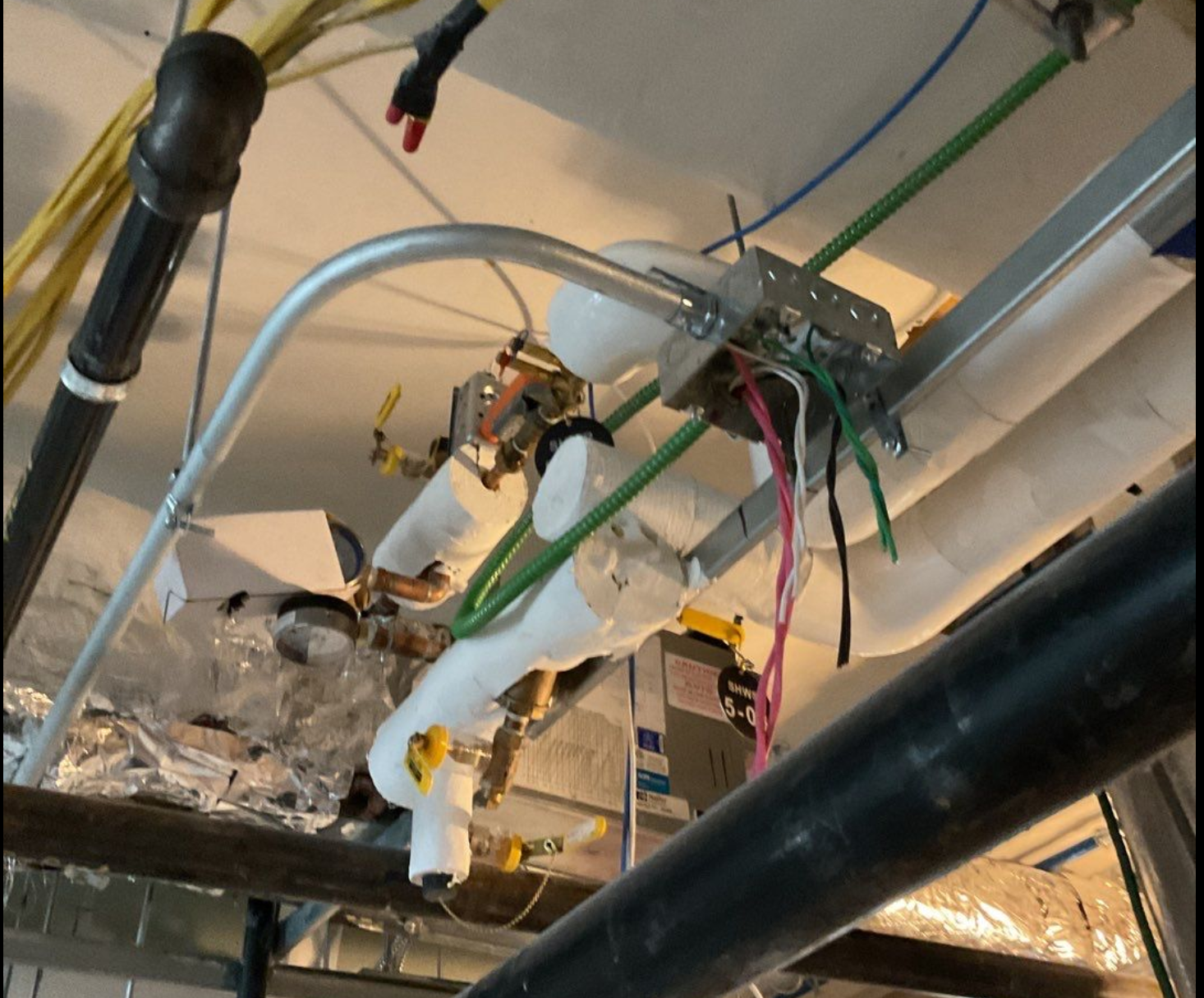 7th Floor – Design
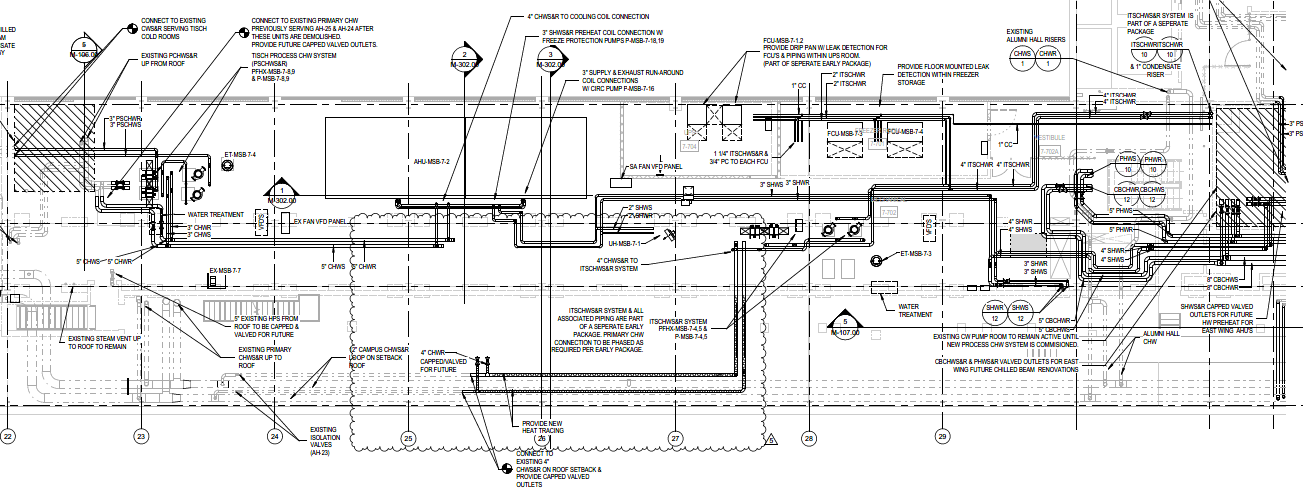 North Side
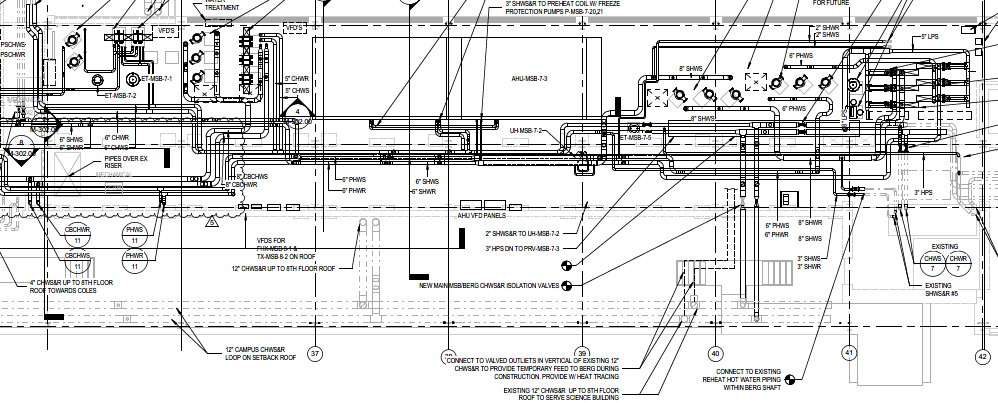 South Side
7th Floor – Coordinated
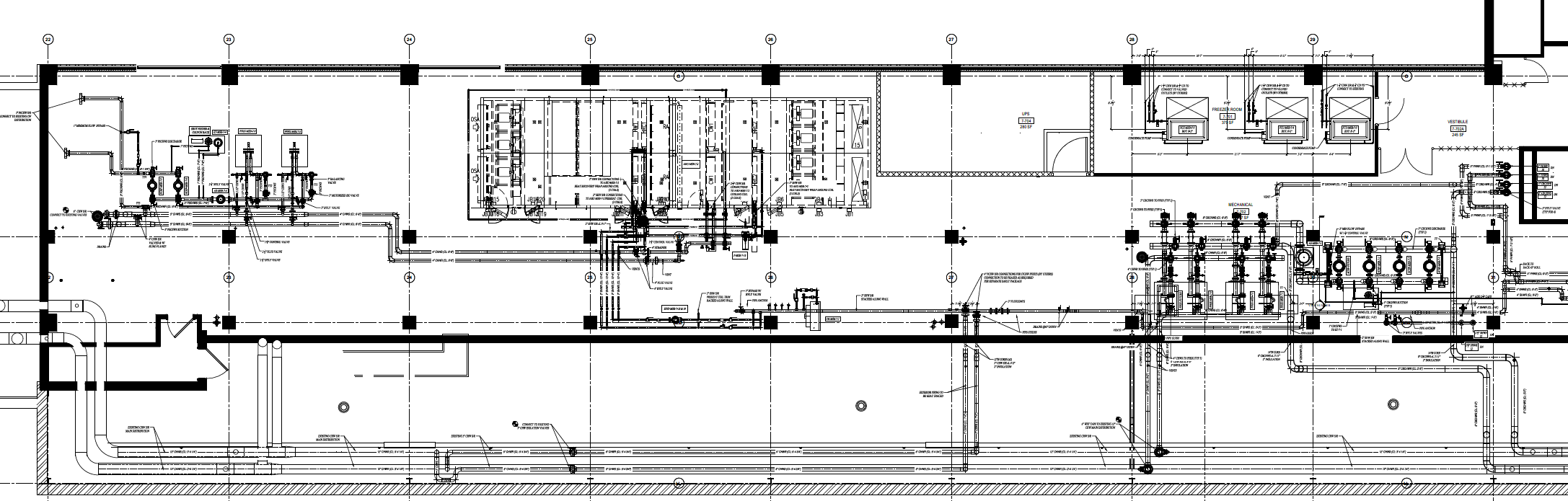 North Side
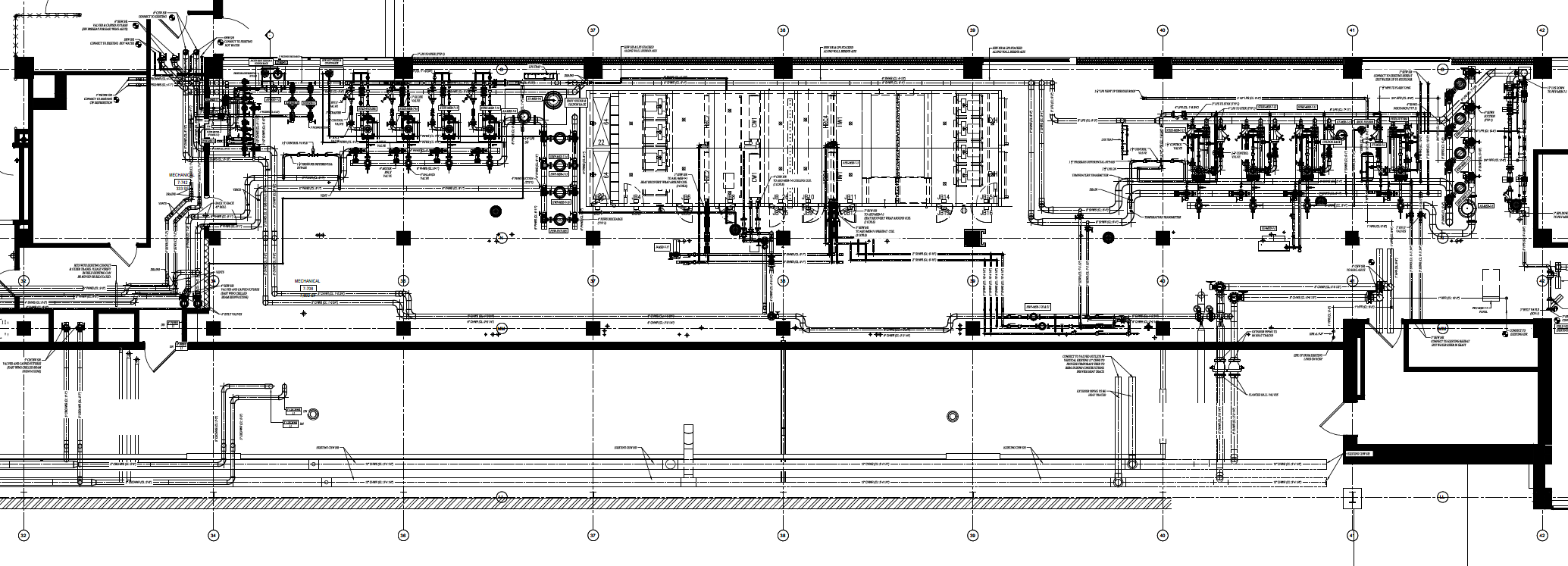 South Side
AHU-MSB-7-2
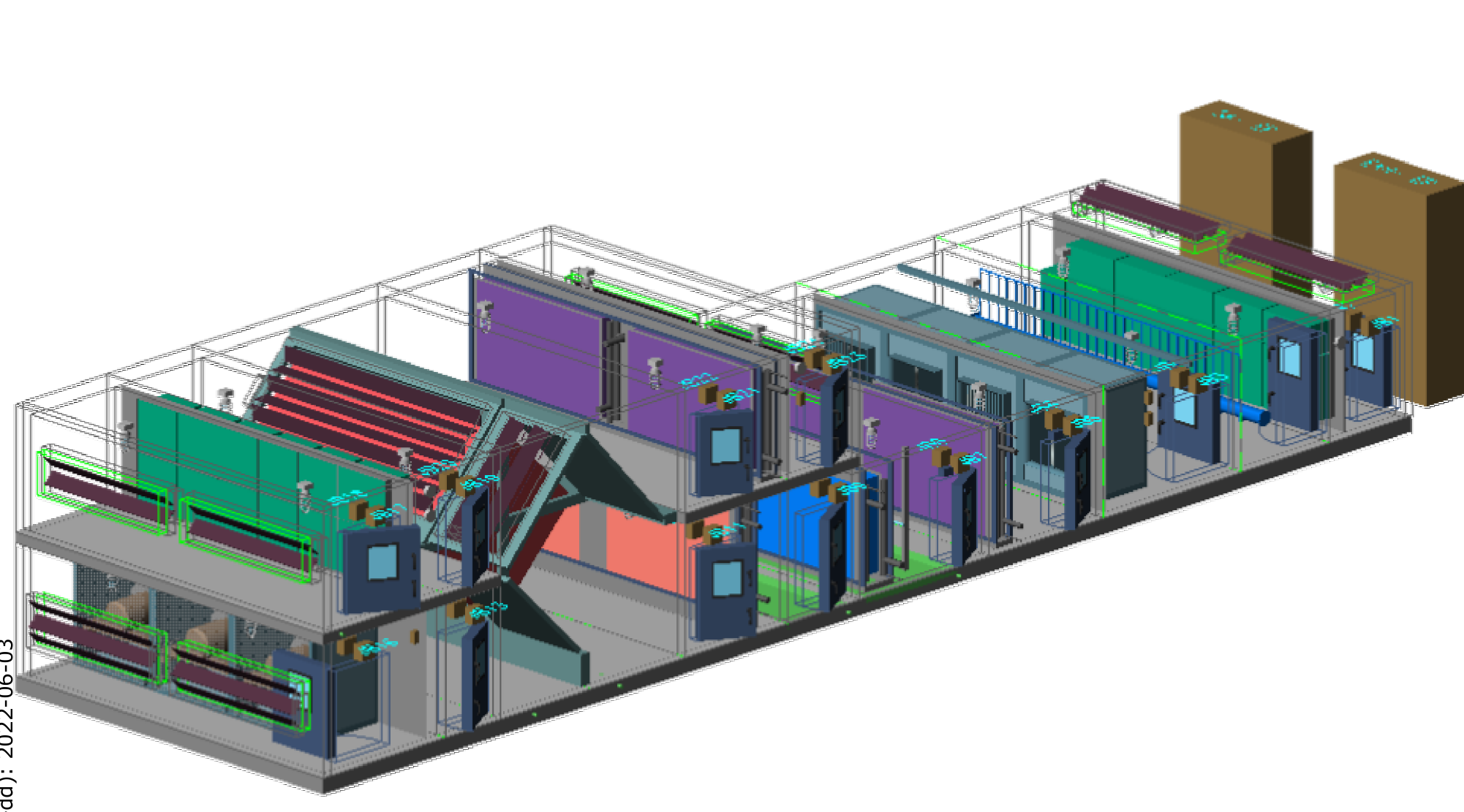 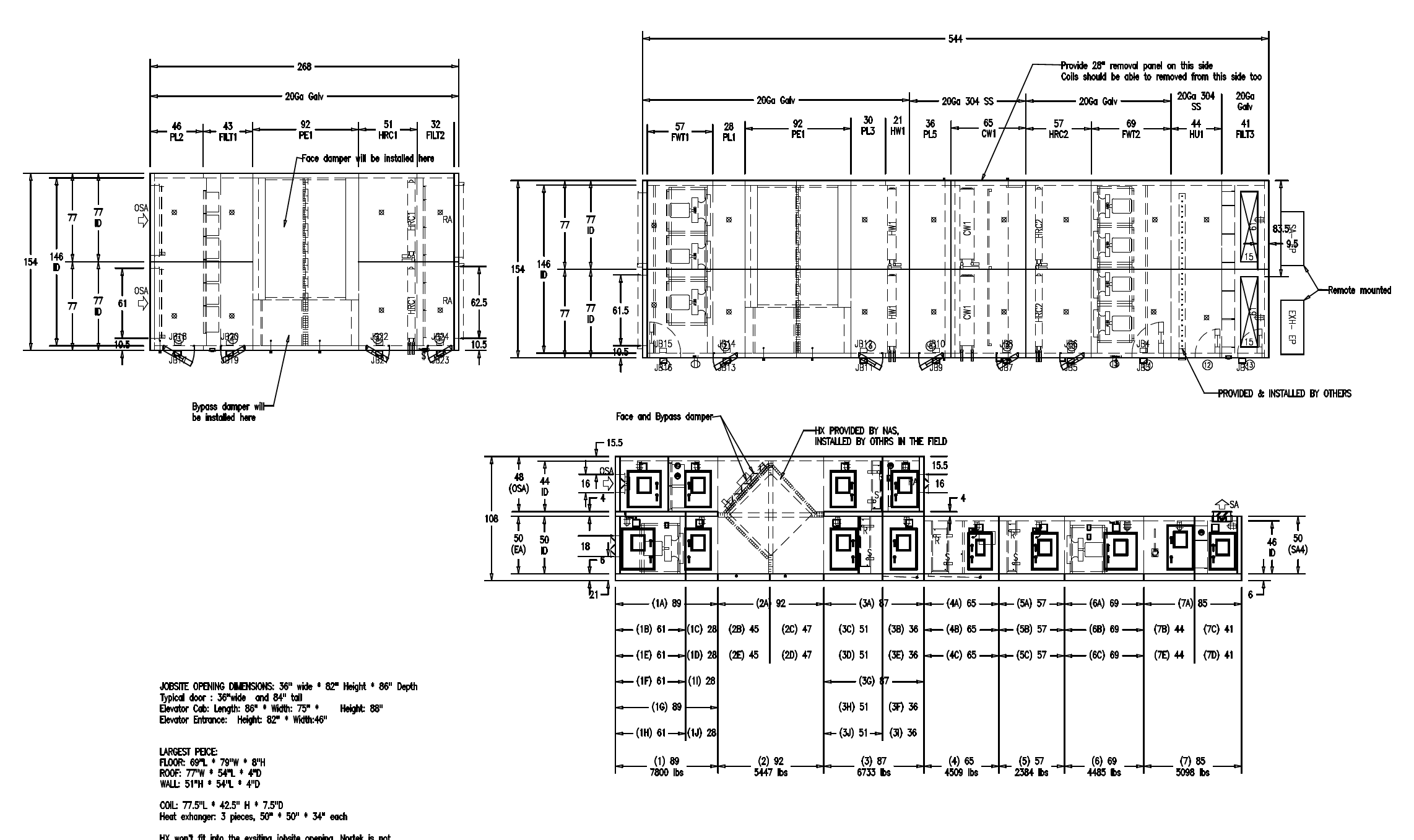 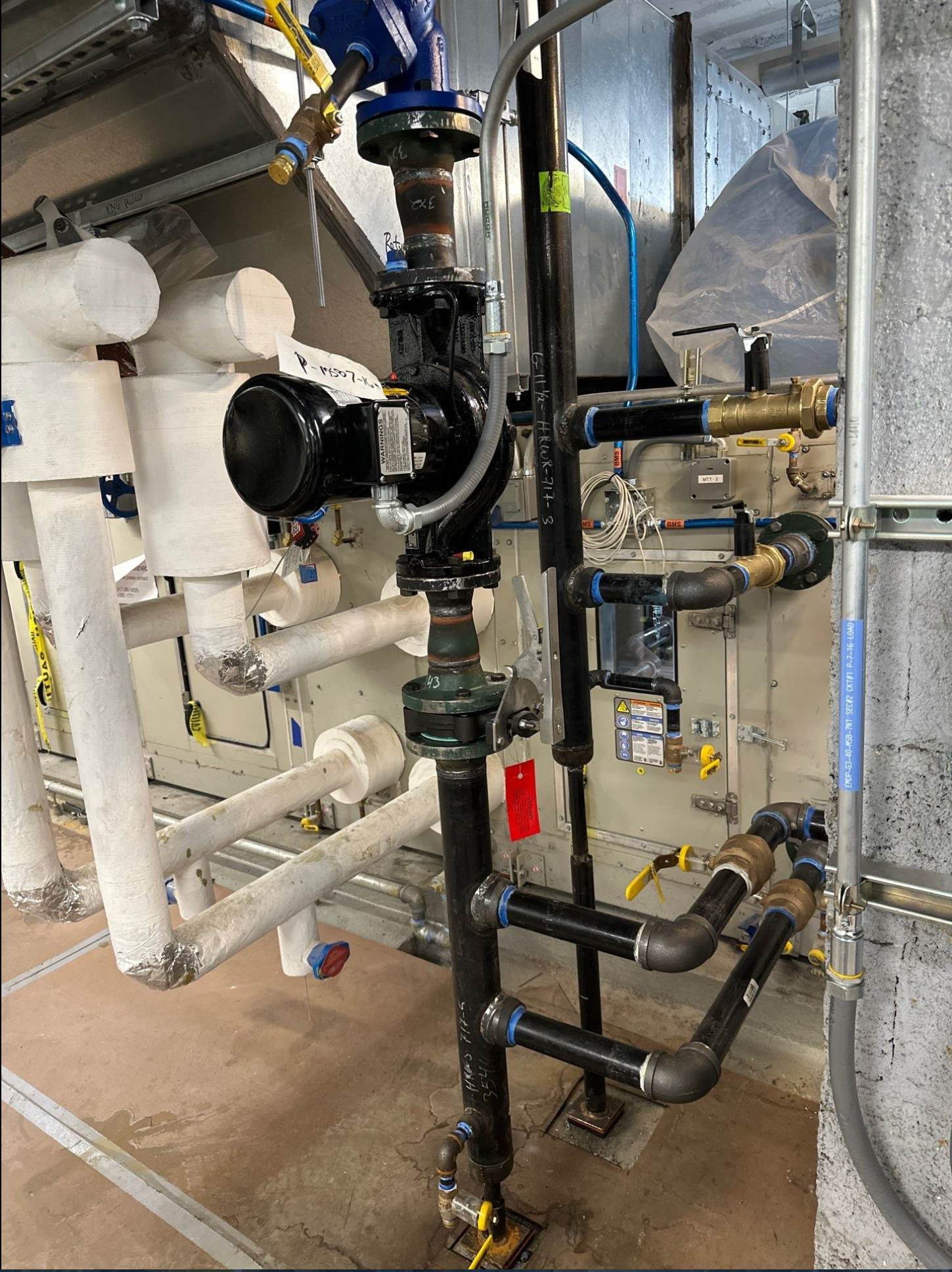 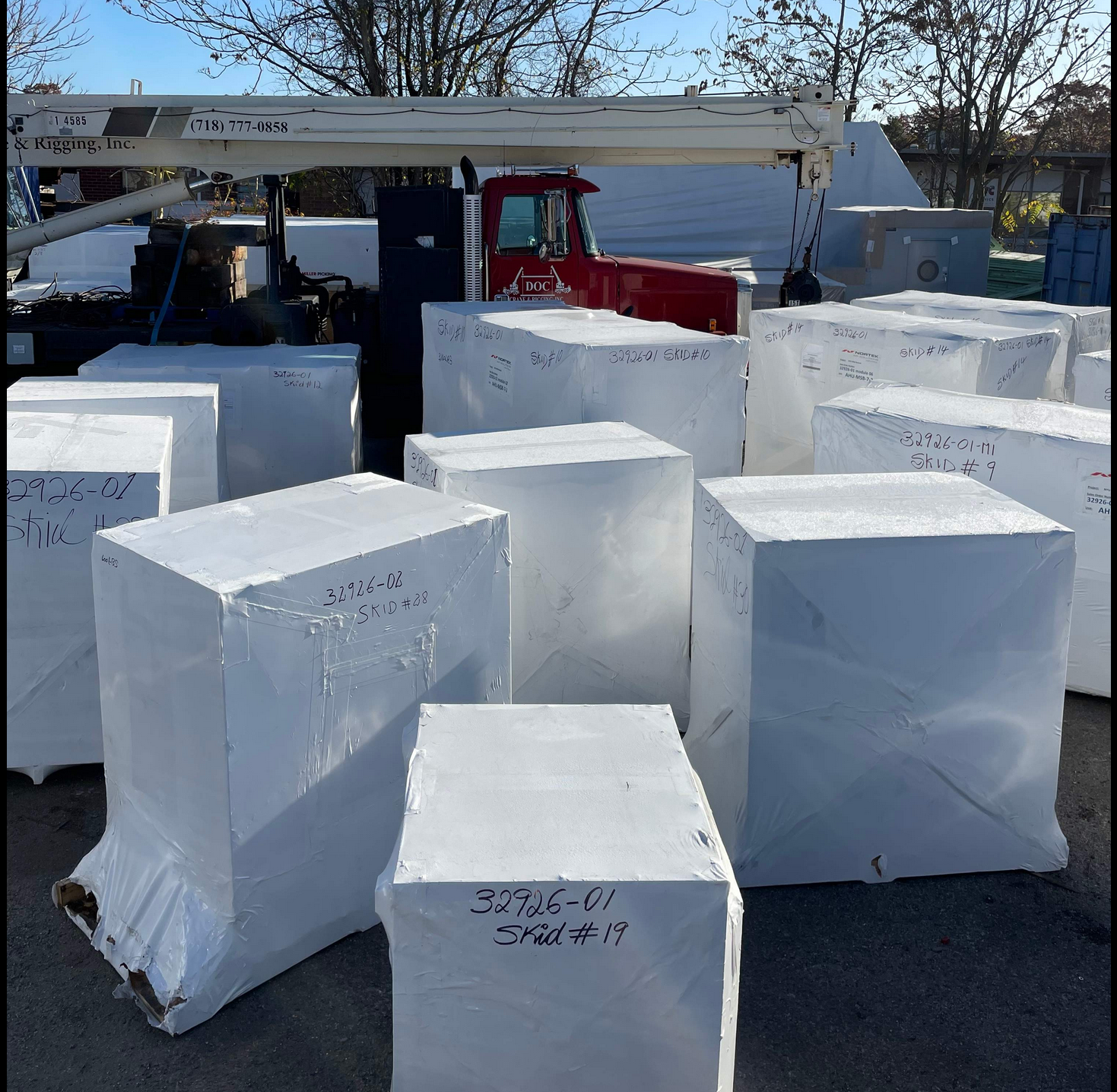 “Knock-Down” Construction
7 Modules
2 Fan Wall Sections – 7 Fans Total
8 Coils
Air to Air Heat Exchanger
“Run Around” Recovery Coil
Shipped in 33 Crates
AHU-MSB-7-2
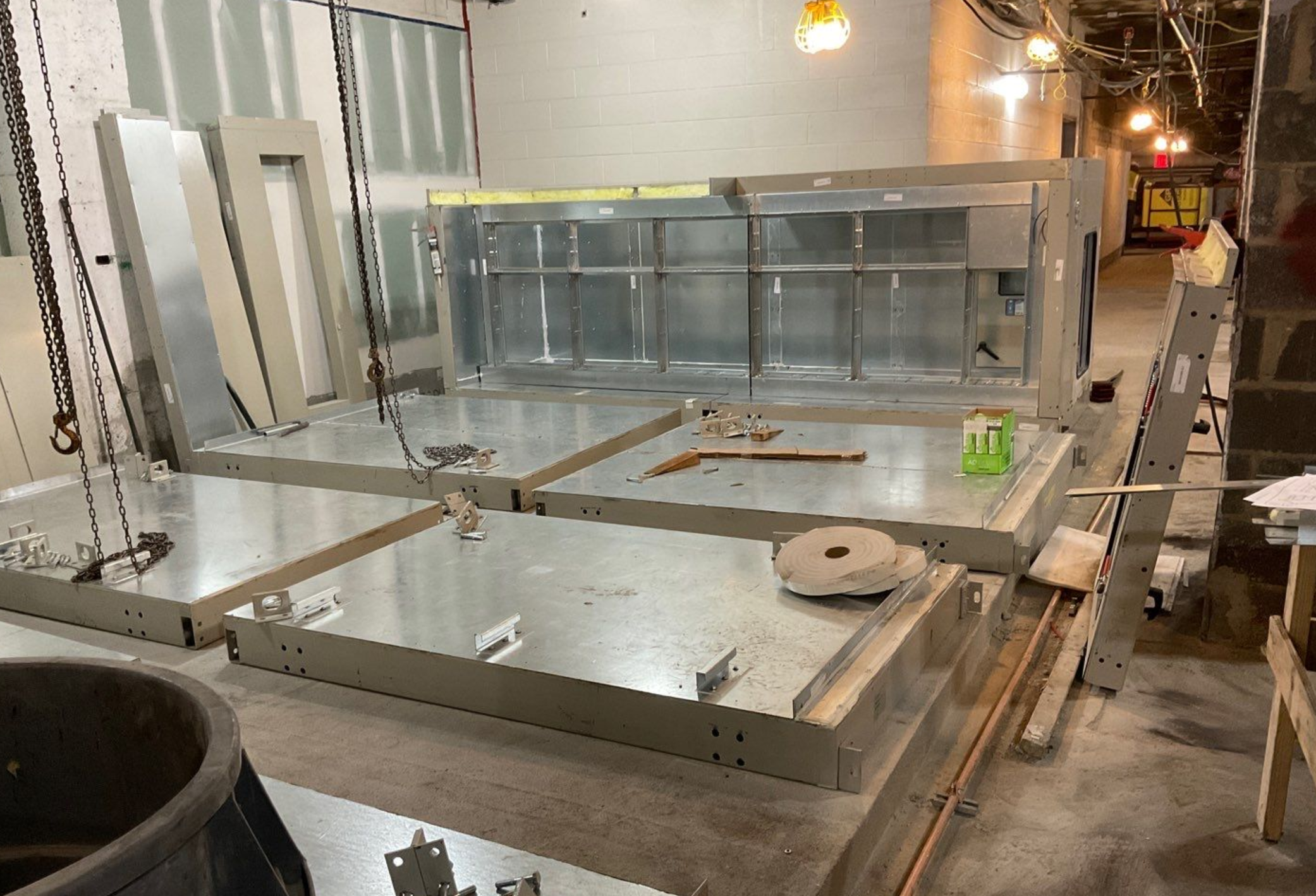 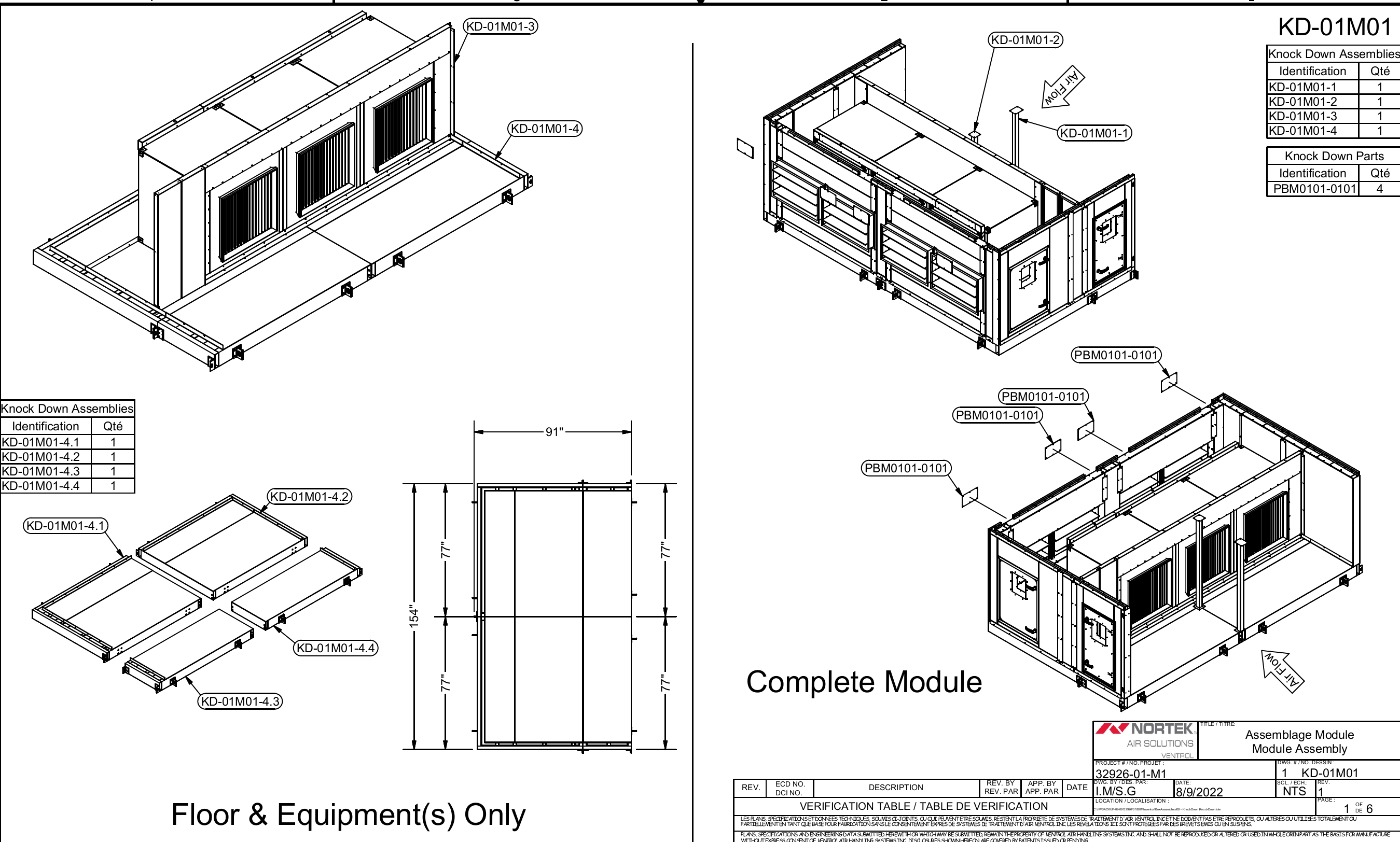 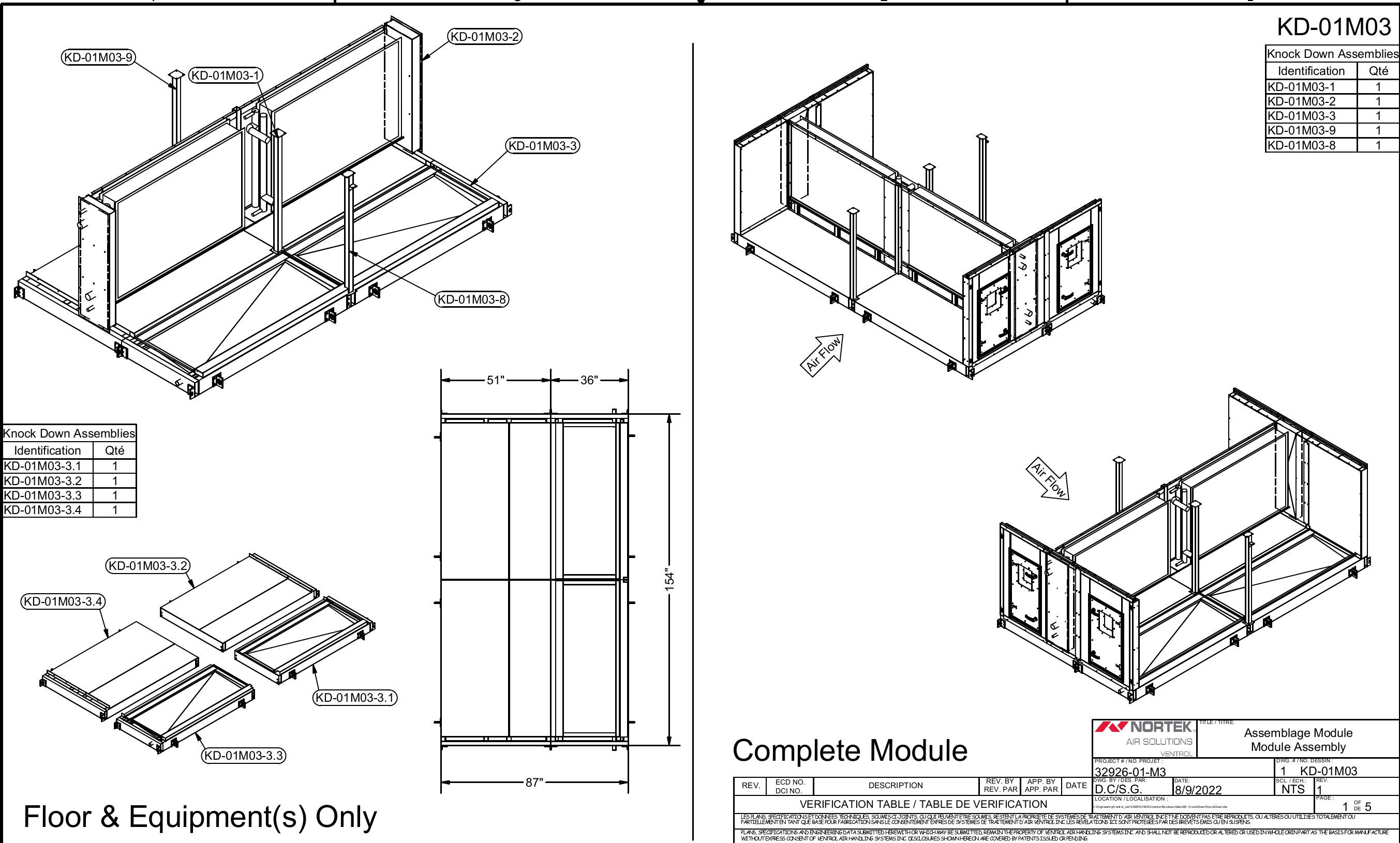 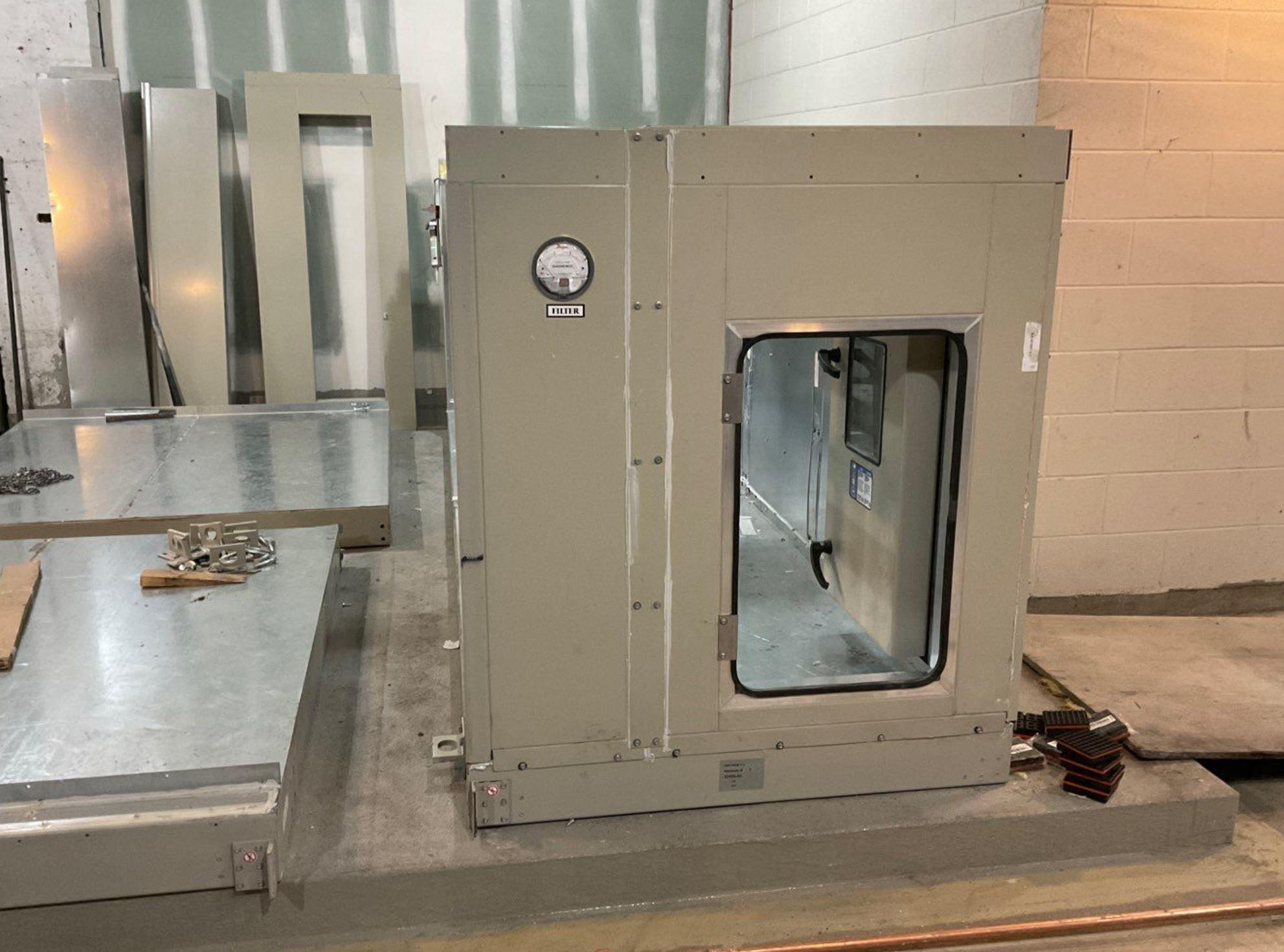 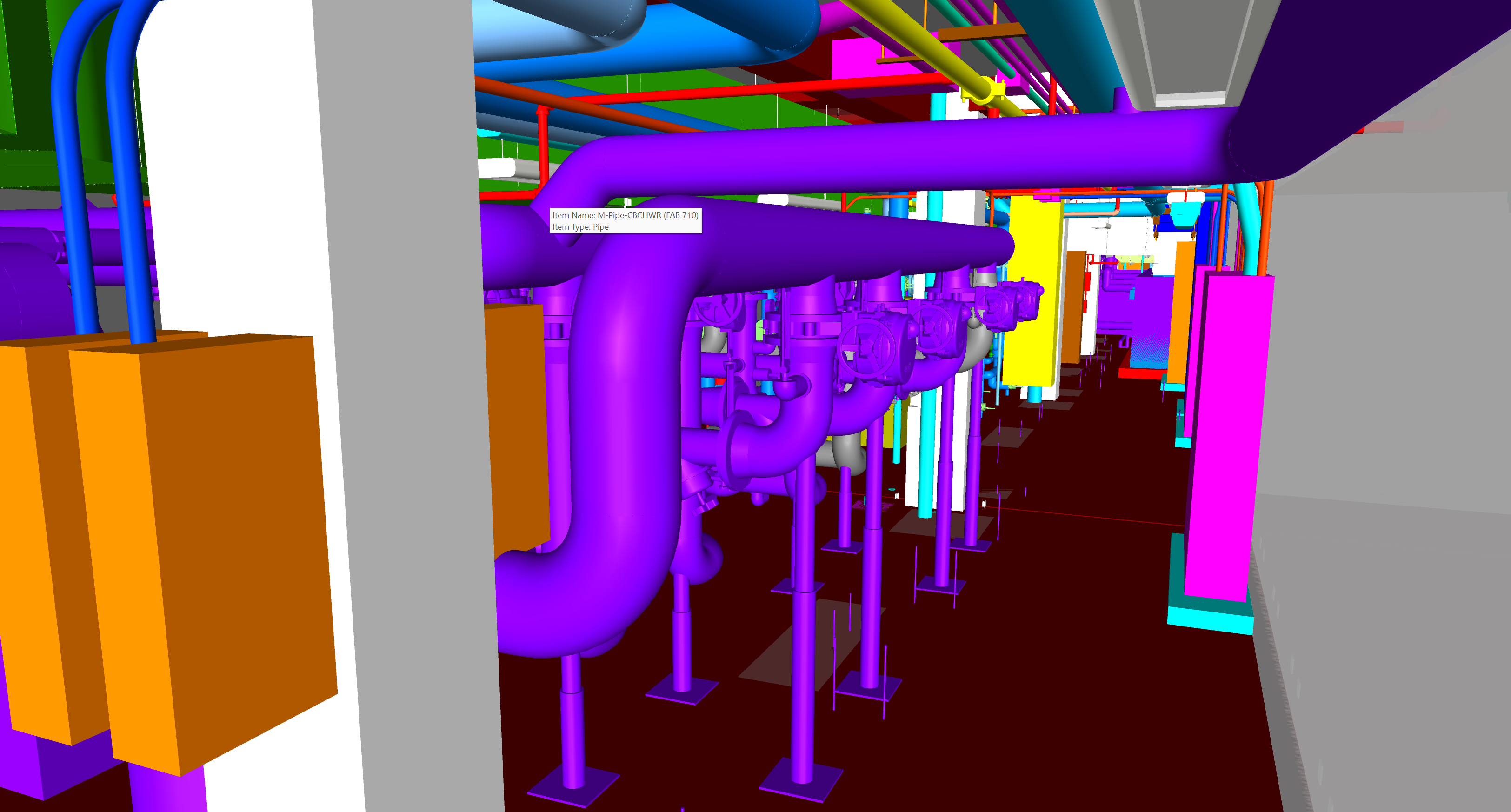 Chilled Beam Chilled WaterConvert Campus chilled water to Secondary Chilled Water (SCHW) for the chilled beamsCampus wide chilled water shutdown is required for in order to connect
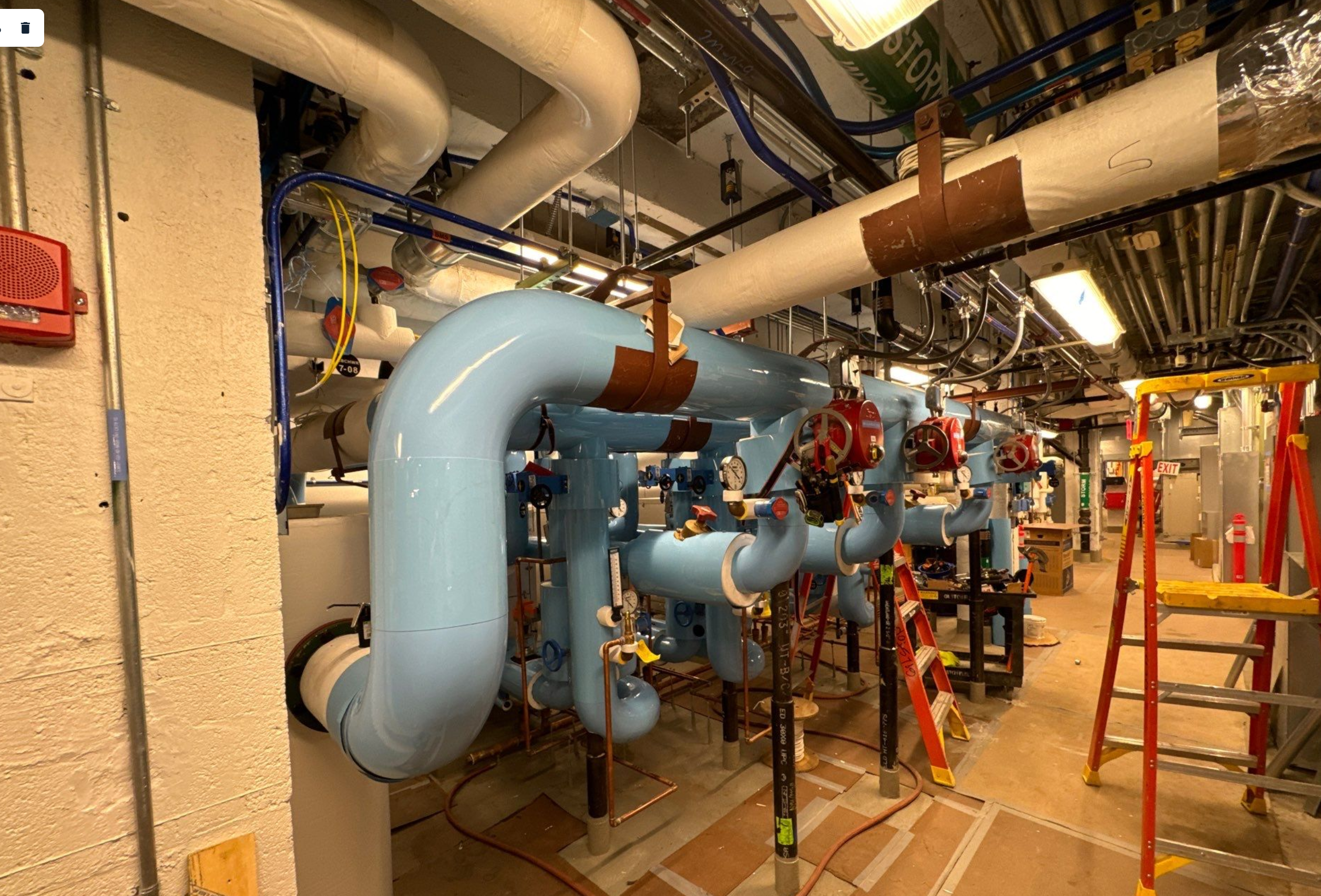 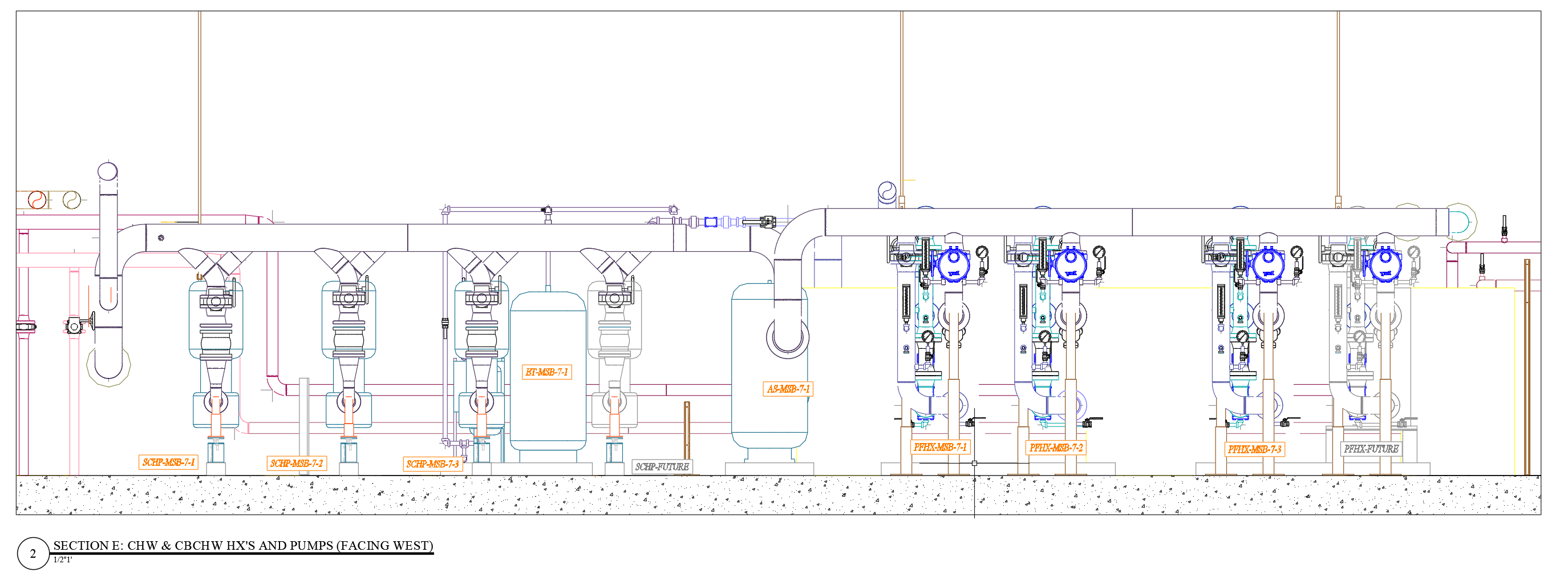 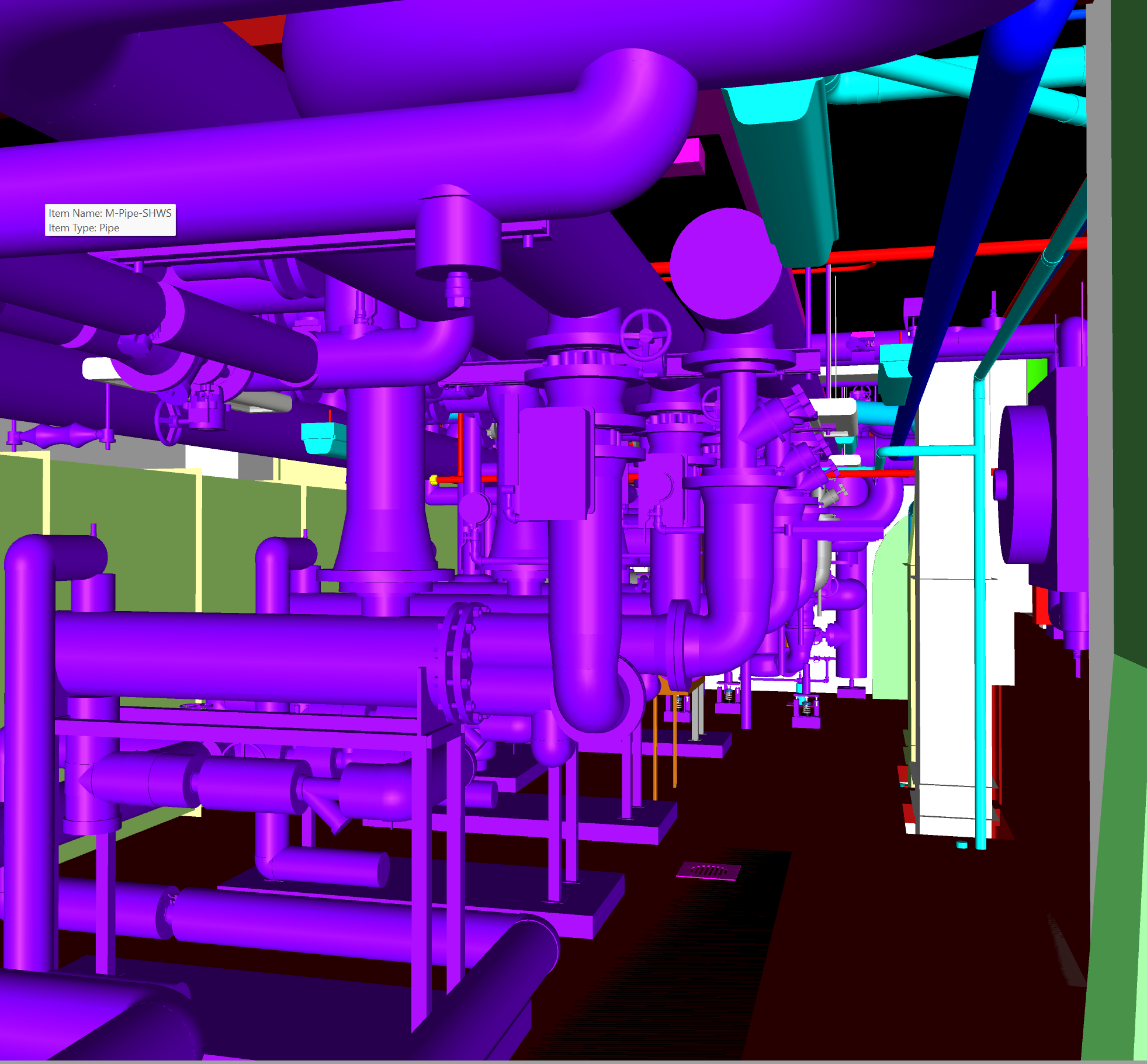 Secondary Hot Water Heat Exchangers
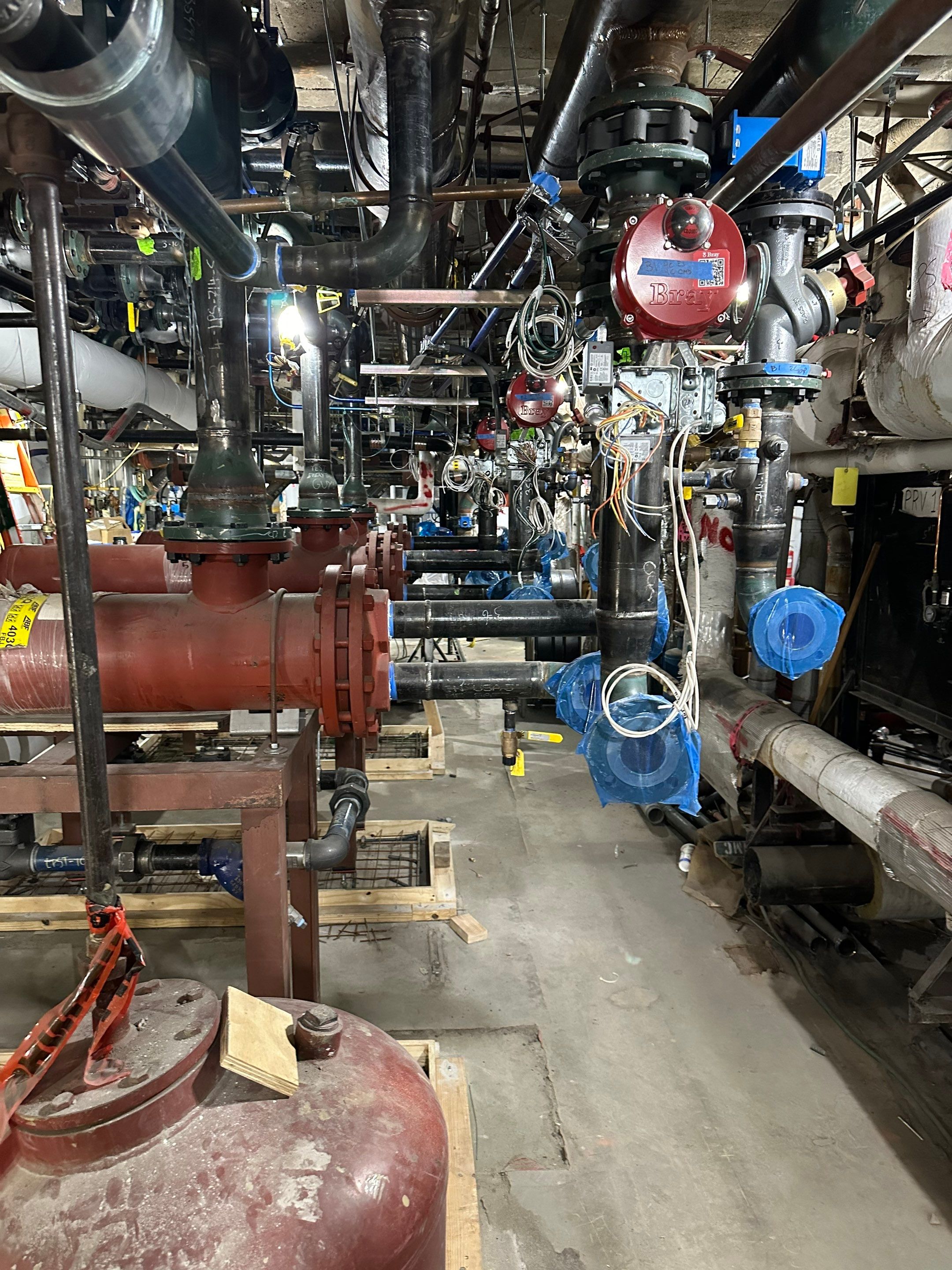 Low Pressure Steam from PRV Station used to make Secondary HW with a design temp 105°
The condensate is returned to central plant for re-use
Secondary Chilled Water
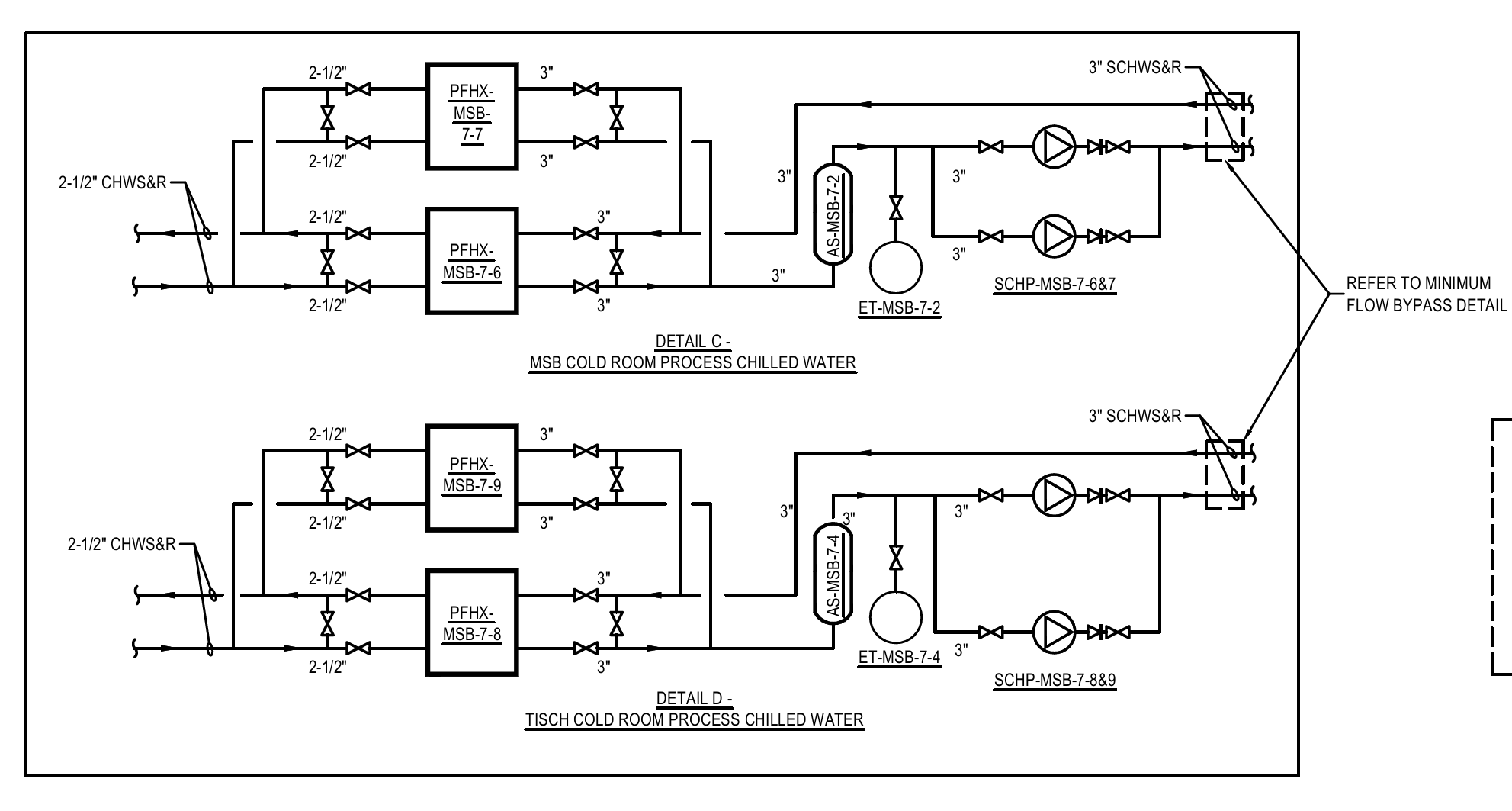 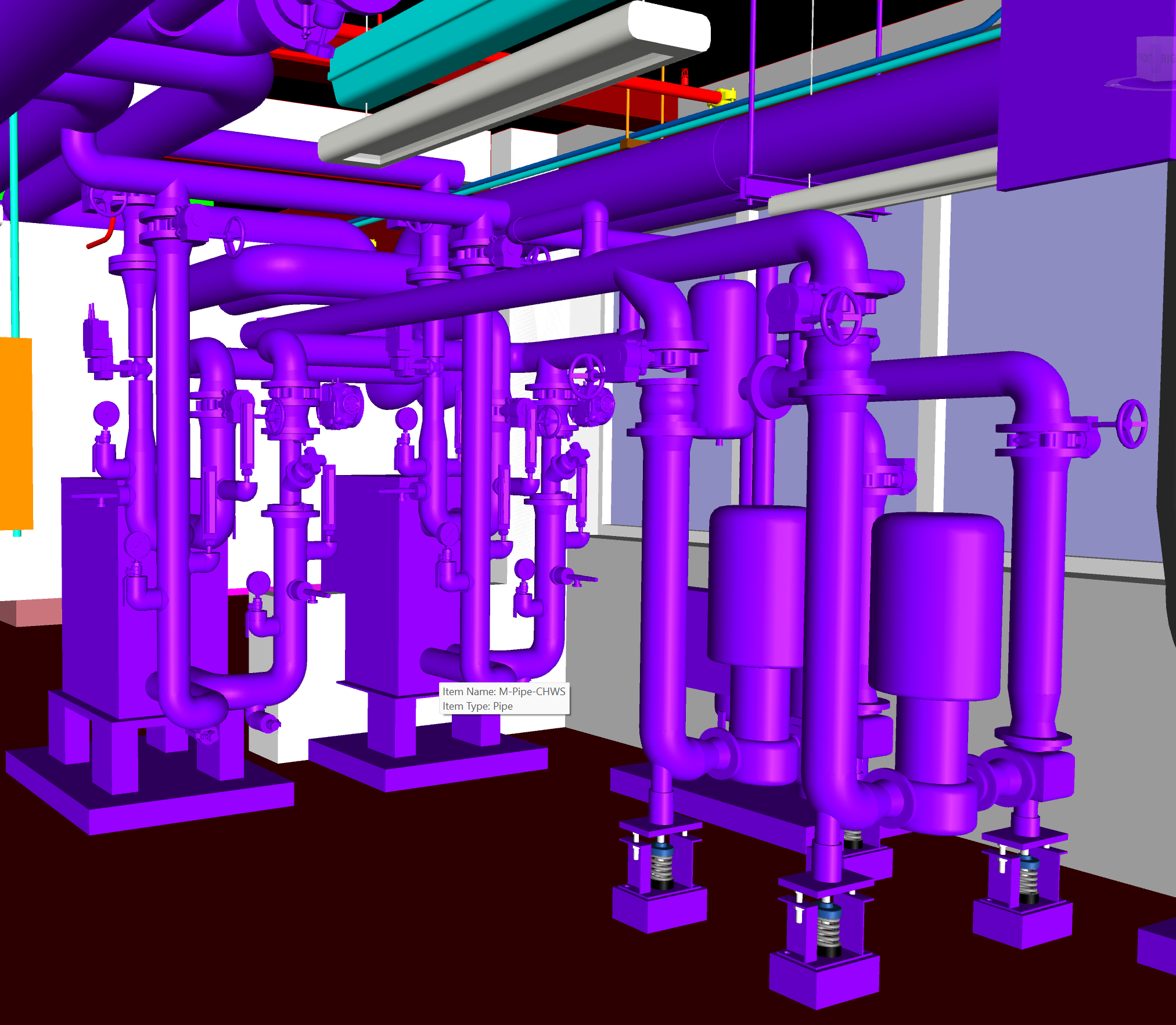 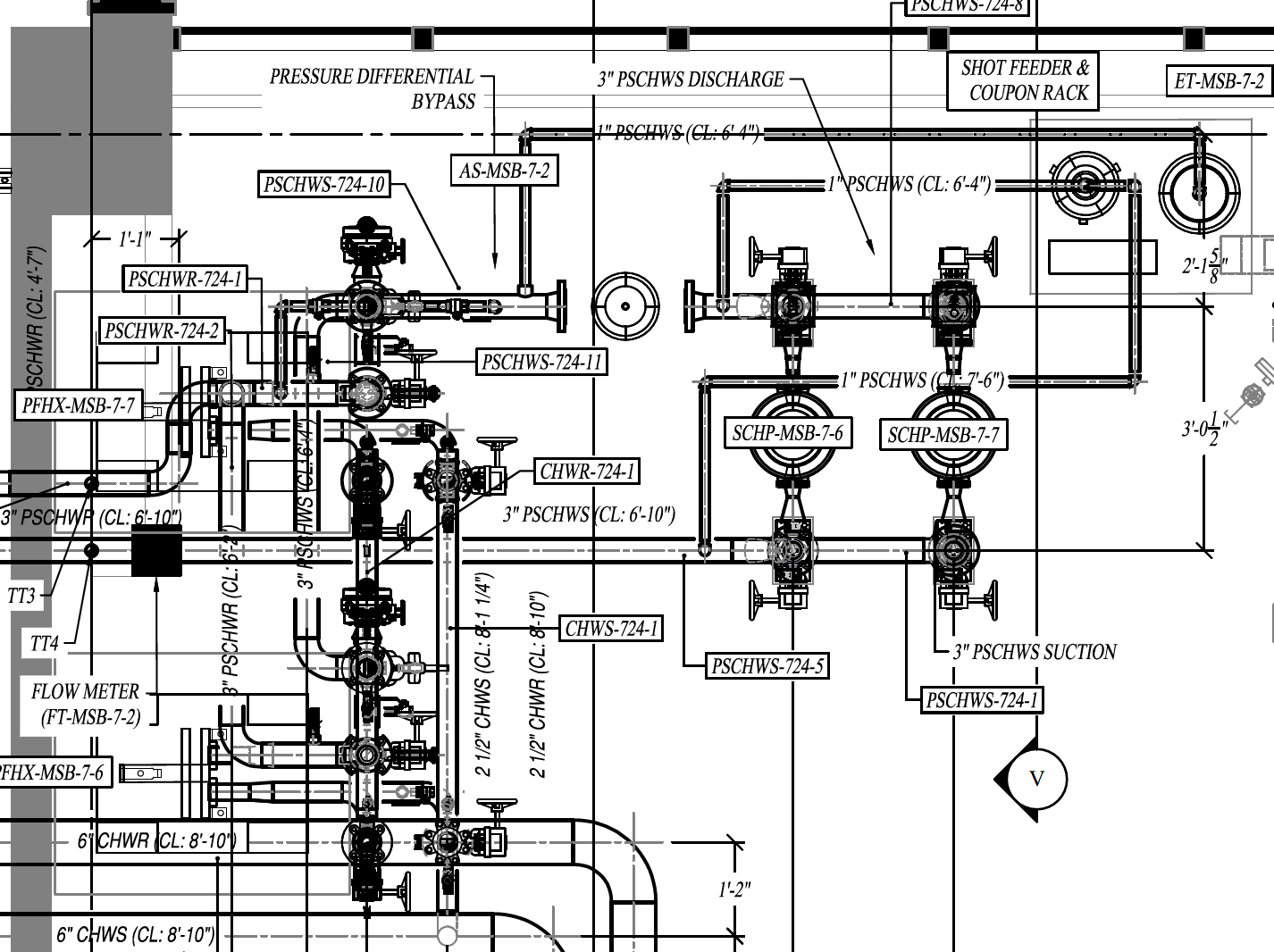 Campus Chilled Water converted to Secondary Chilled Water through Plate and Frame Heat Exchangers.  New pumps to provide Secondary Chilled Water to existing Cold Rooms
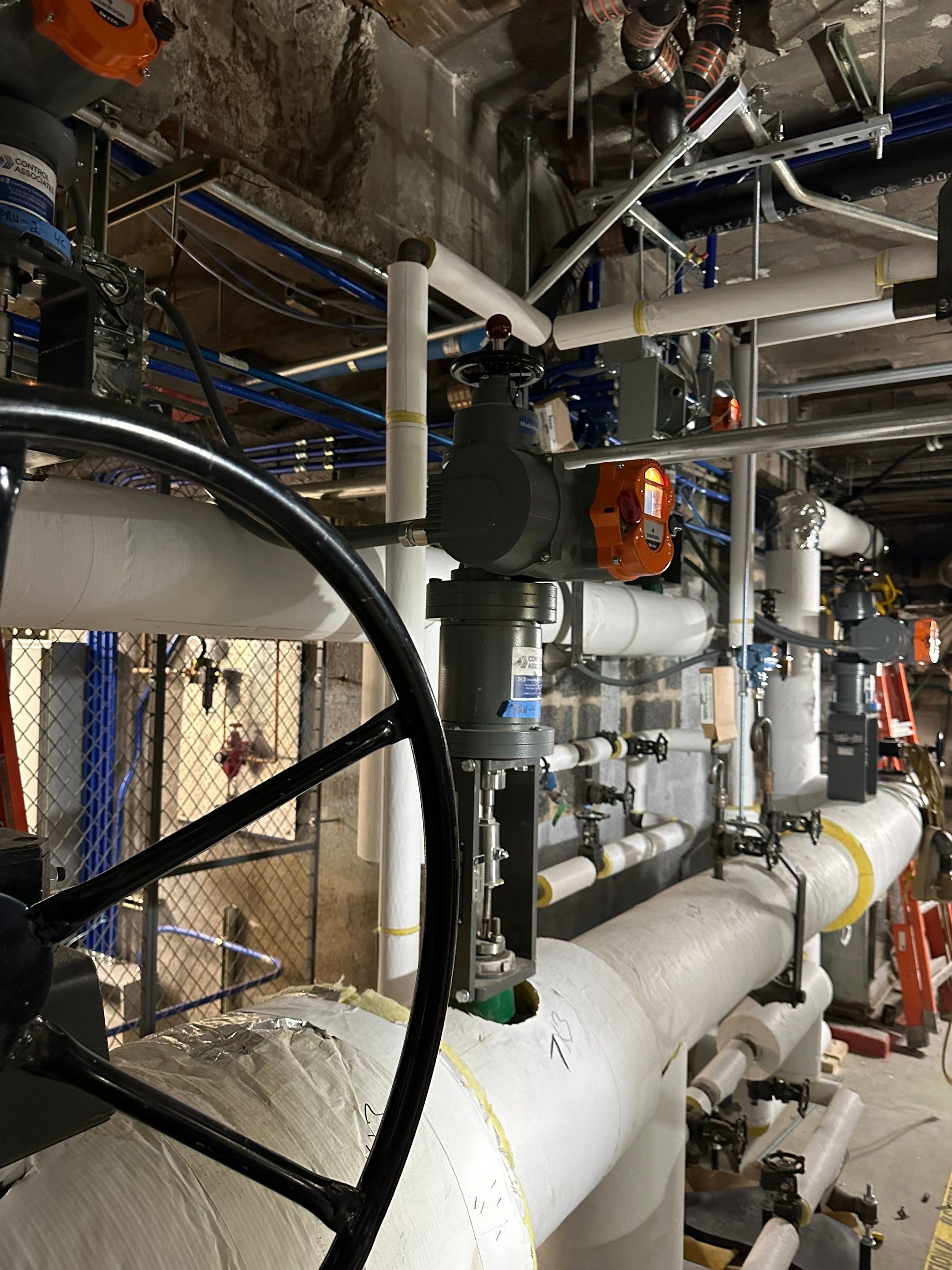 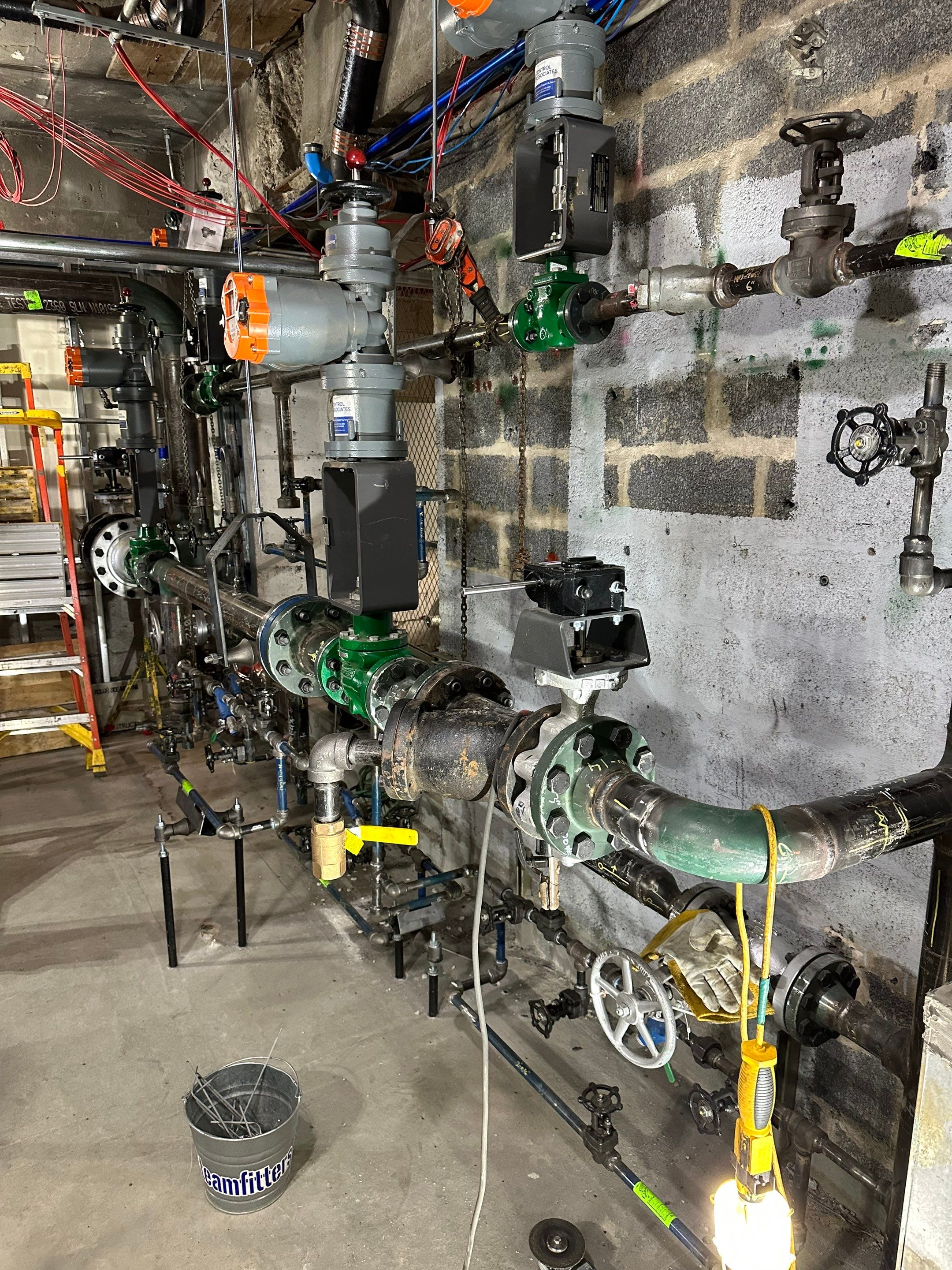 Steam PRV StationHigh Pressure Steam (150psig) converted to Low Pressure Steam (15psig)X-Ray WeldingX-Ray’s required inside working hospitalCampus wide steam shutdown required
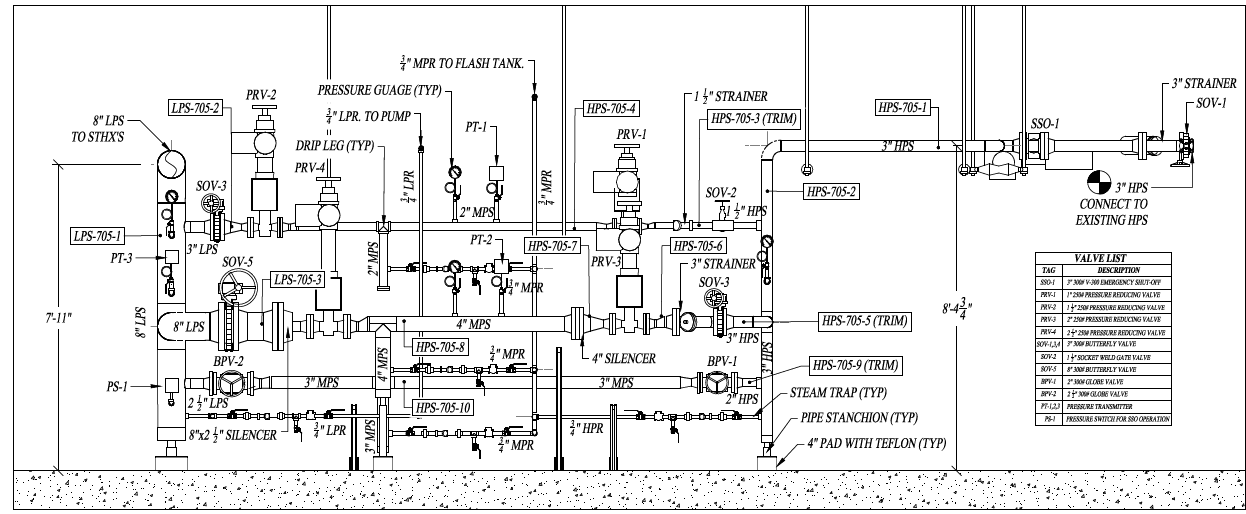 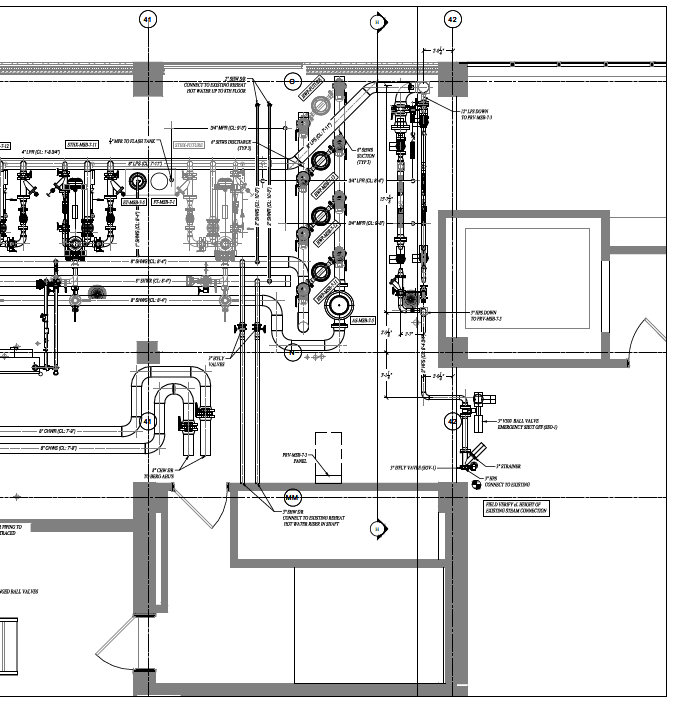 AHU-MSB-7-2 Air Risers
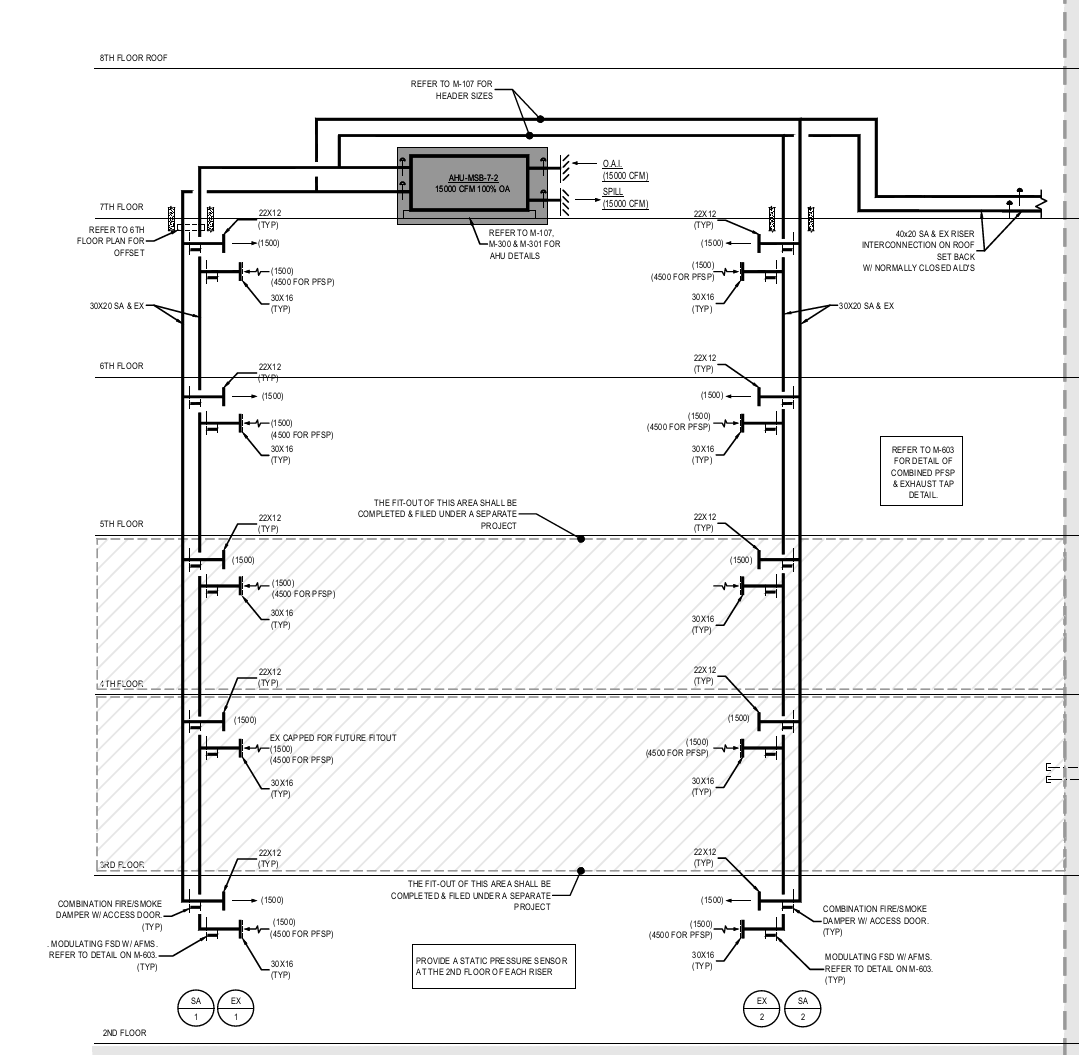 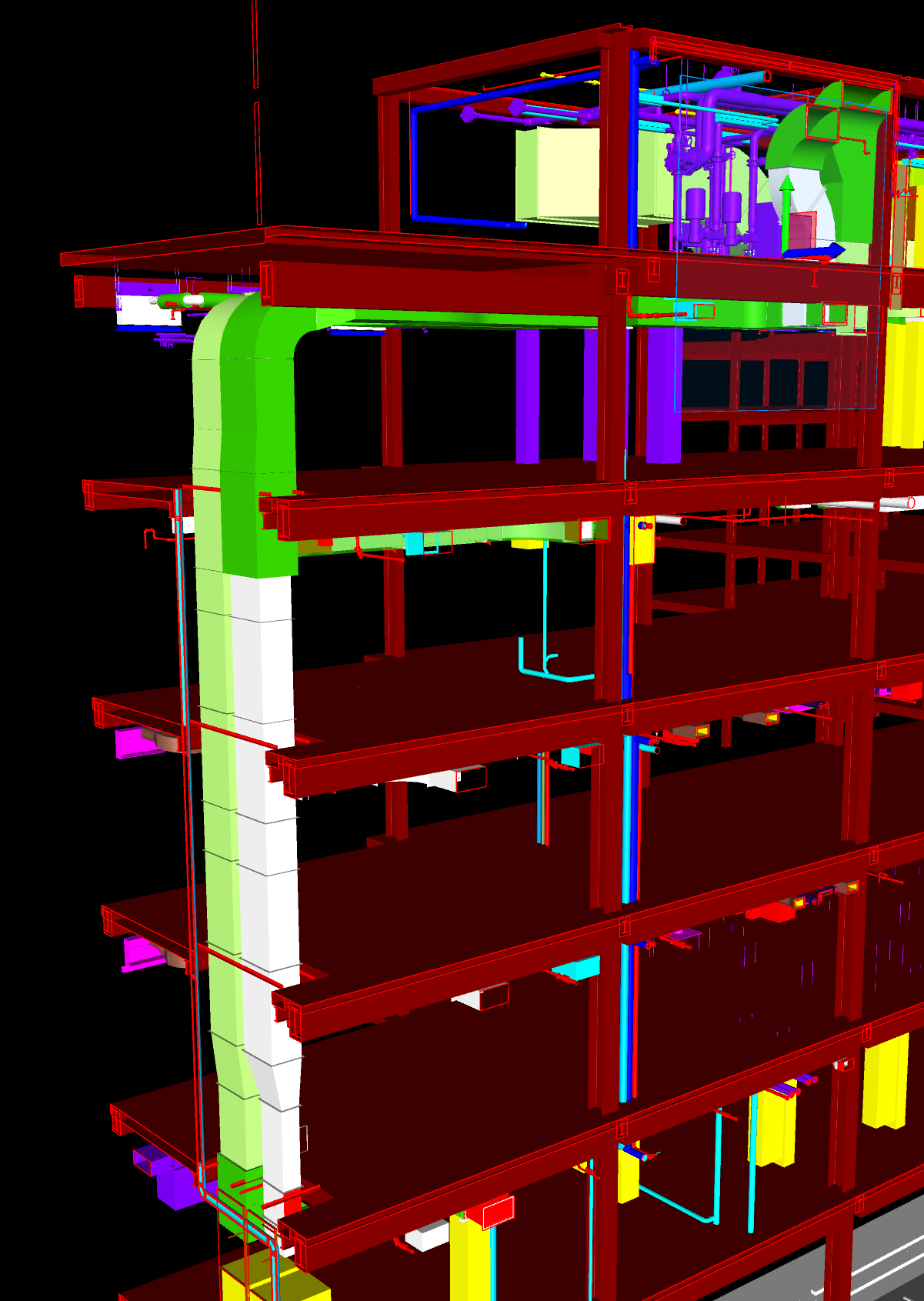 North Duct Risers
6th Floor must be fire-wrapped
Takeoff provided on 2nd to 6th floor